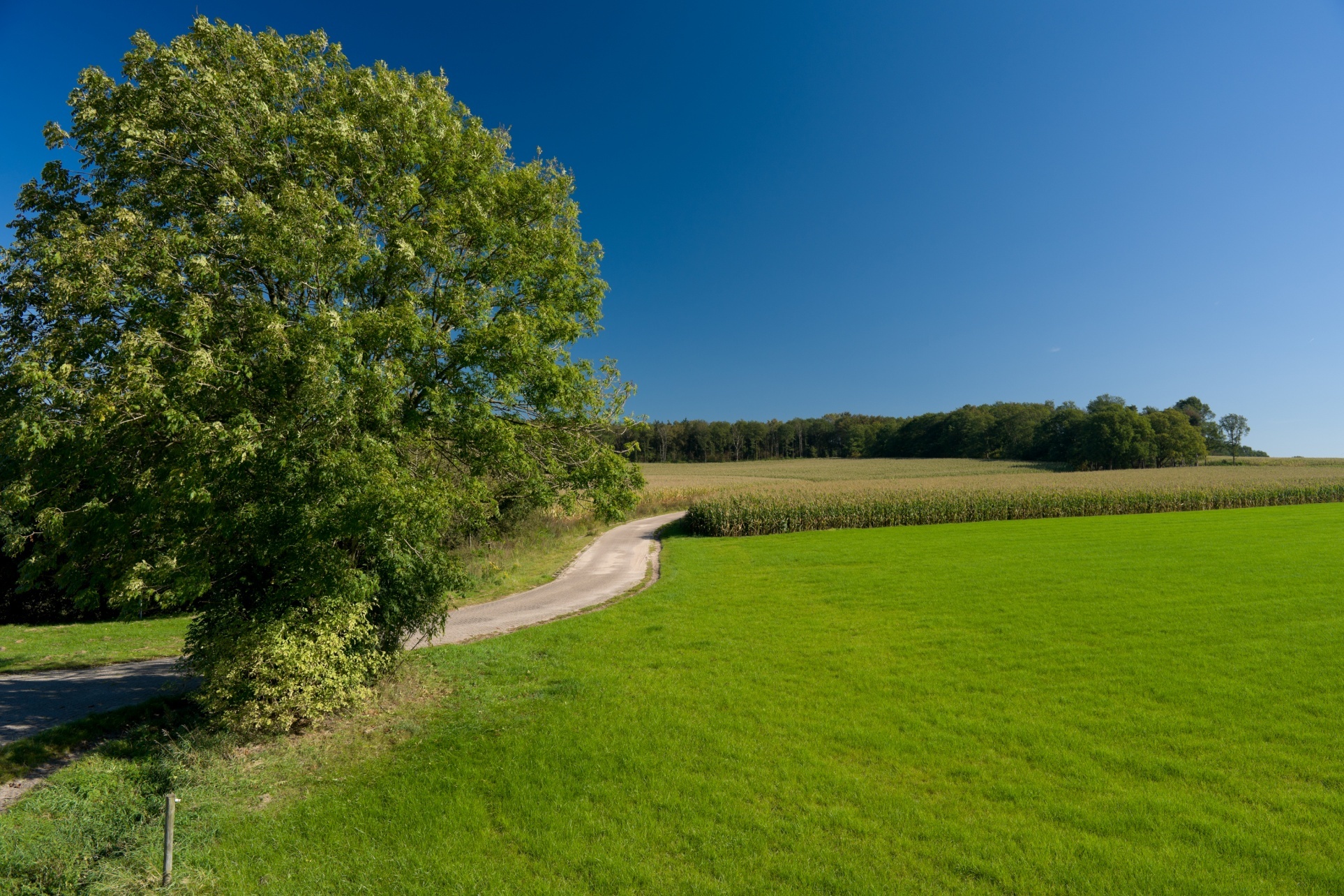 WELKOM!
Training Geriefhoutbosjes
Door:  Robert Pater
Adviseur natuur&landschapsbeheer
Oktober 2021
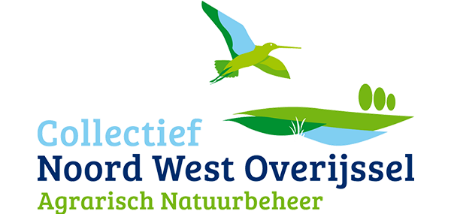 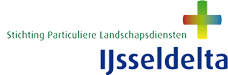 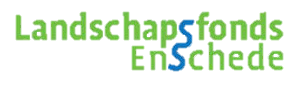 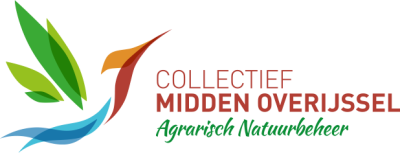 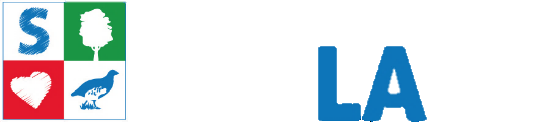 [Speaker Notes: Nog toevoegen logo LO en ANV’s]
Inhoud van de cursus
13.00 uur: 	Ontvangst en voorstellen
13.15 uur: 	Introductie 
                           	Theoriegedeelte
		- Beschrijving Geriefhoutbosjes
		- Ontstaan , functie vroeger en nu 
		- Verschillende vormen van beheer
		- Wat doe ik met welk doel
		- Beheerpakketten en beheer GBD
		- Ongewenste soorten
15.45 uur	Koffie/thee
15.00 uur:	Veldbezoek
17.00 uur:	Vragen/afronding
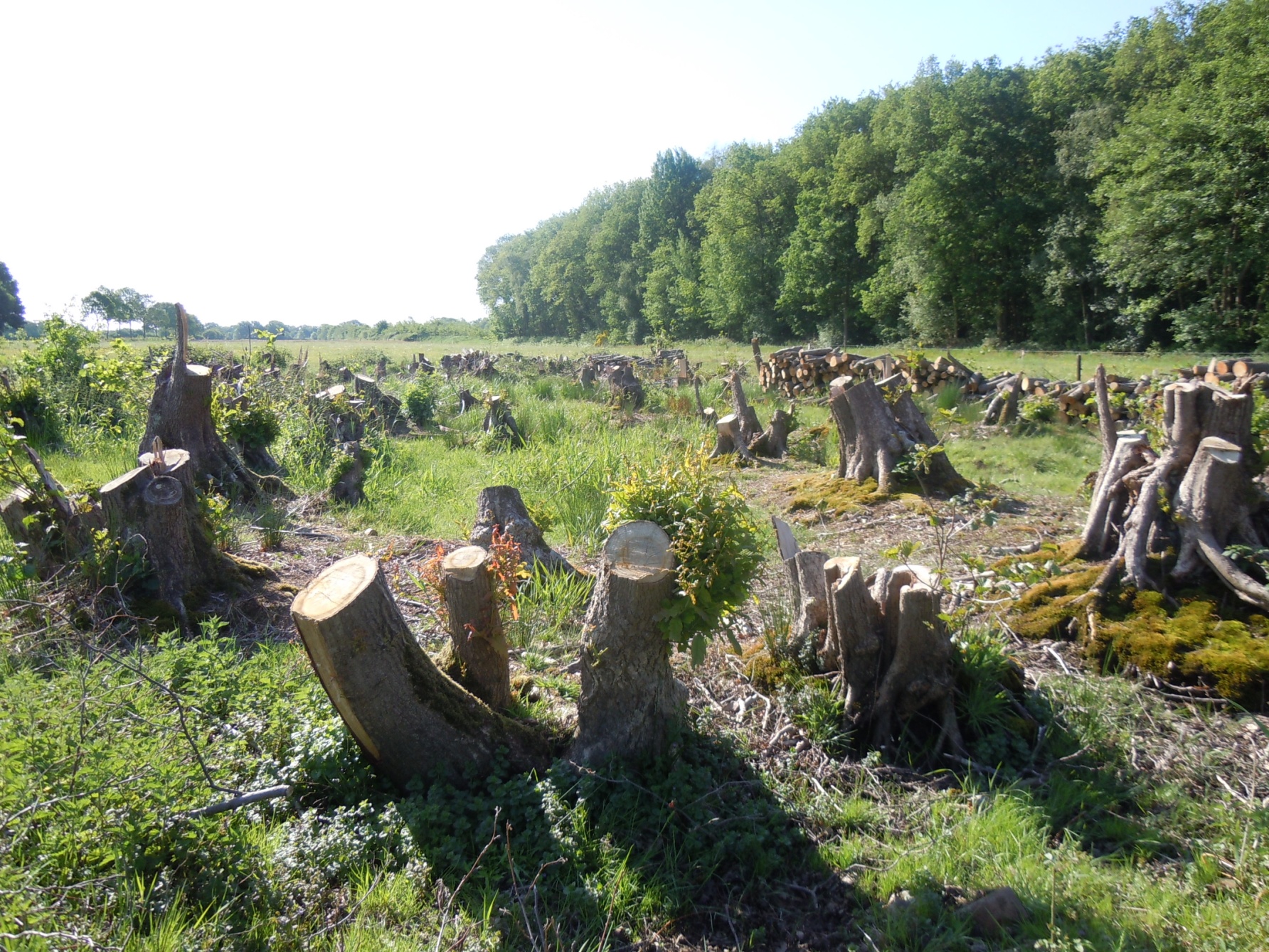 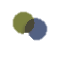 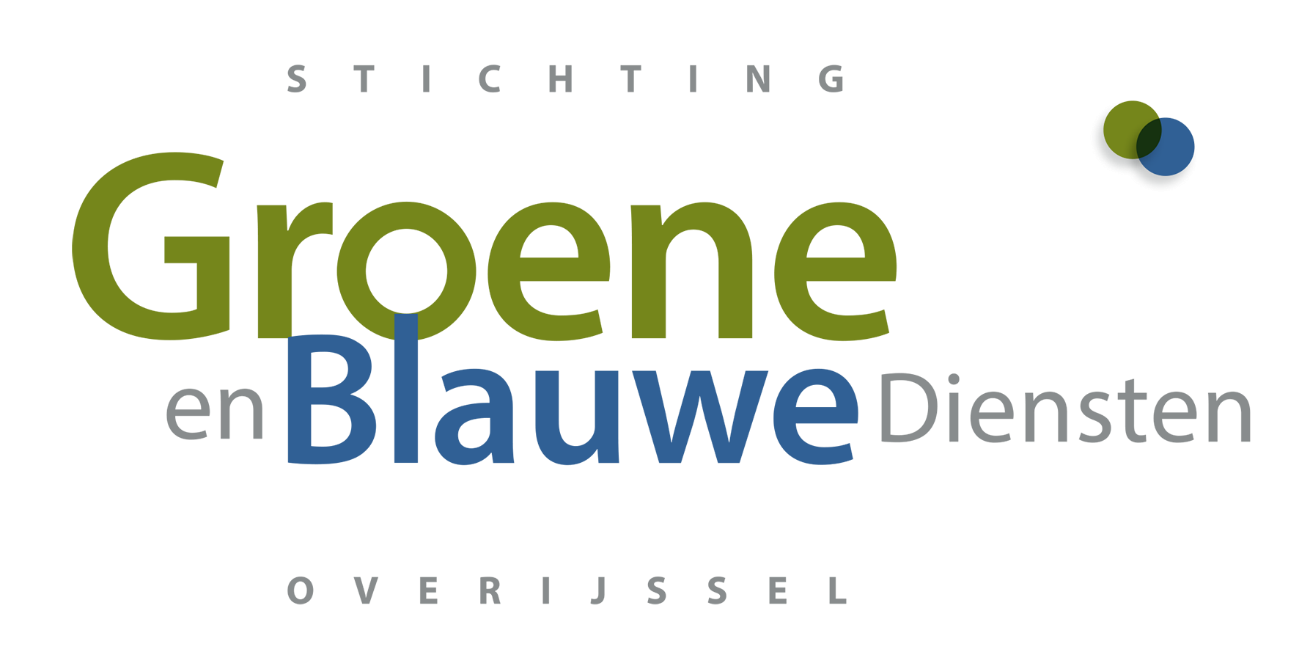 Wij zijn…
…met passie voor landschap
…met gevoel voor flora en fauna
…met besef van cultuurhistorie
…met een hart voor landschapsbeheer
1900 deelnemers
Netwerk
500 km houtwallen/singels
 46 ha erfbosjes
 18 ha fruitboomgaarden
 47km elzen singels
 1800 knotbomen
 500 poelen
 223 km heggen
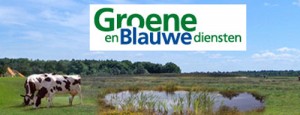 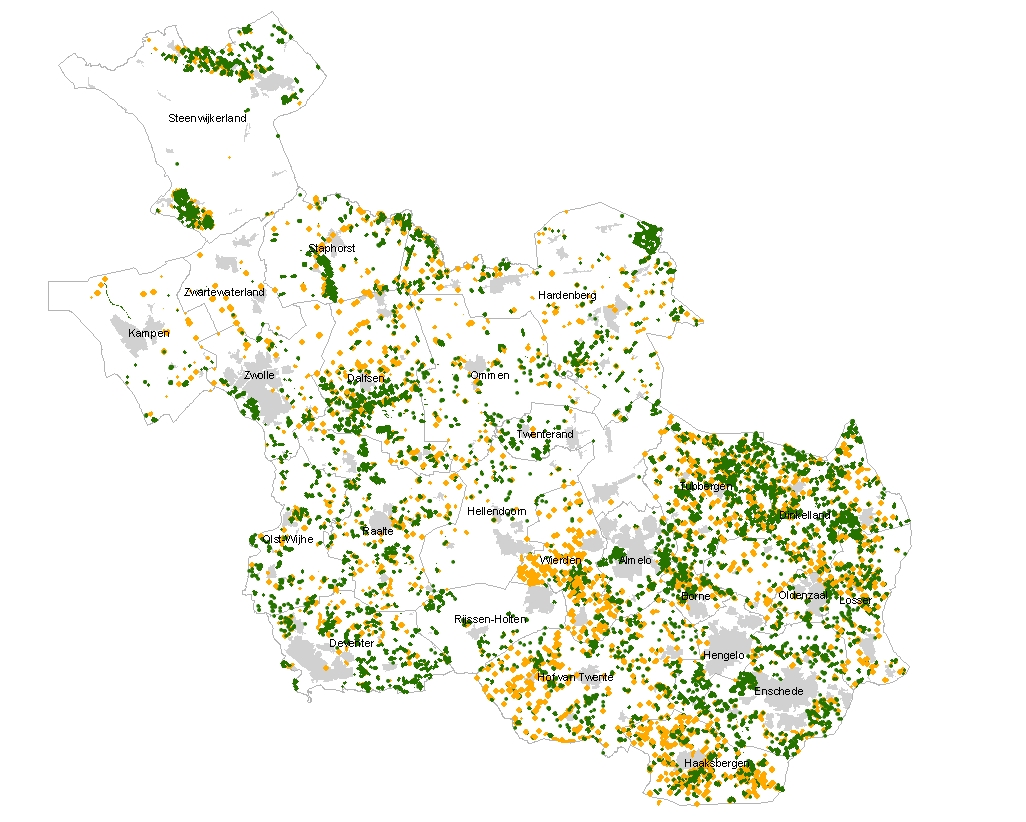 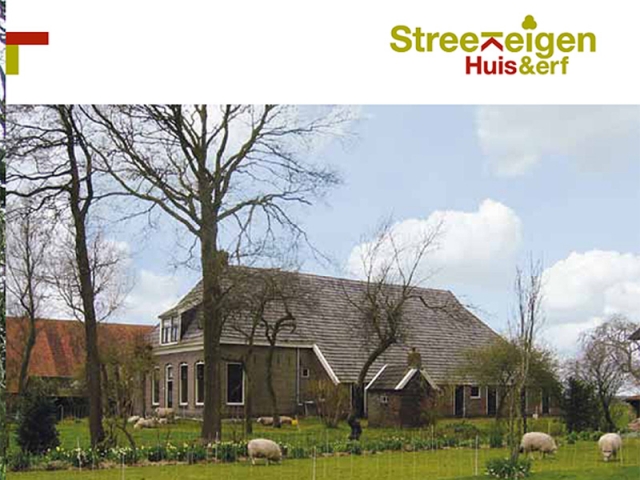 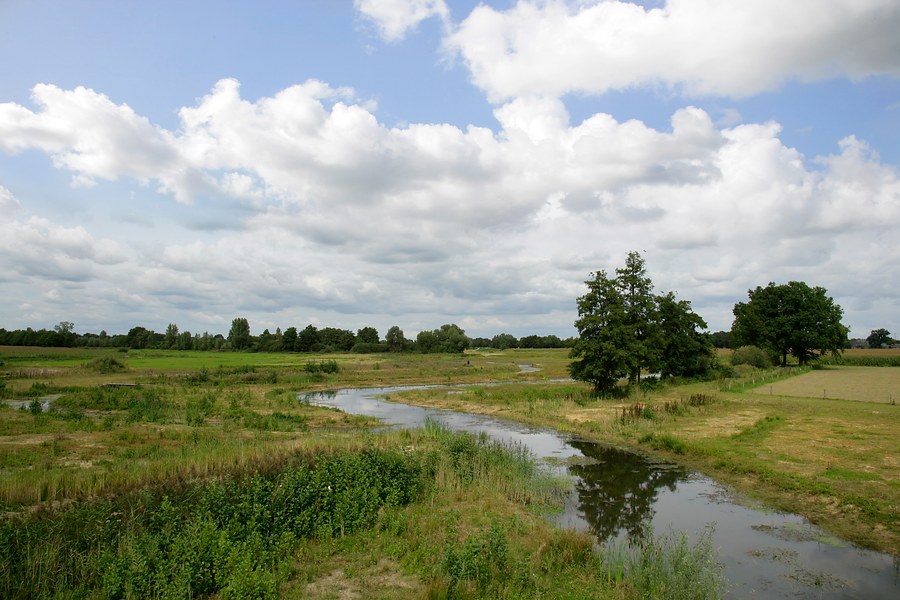 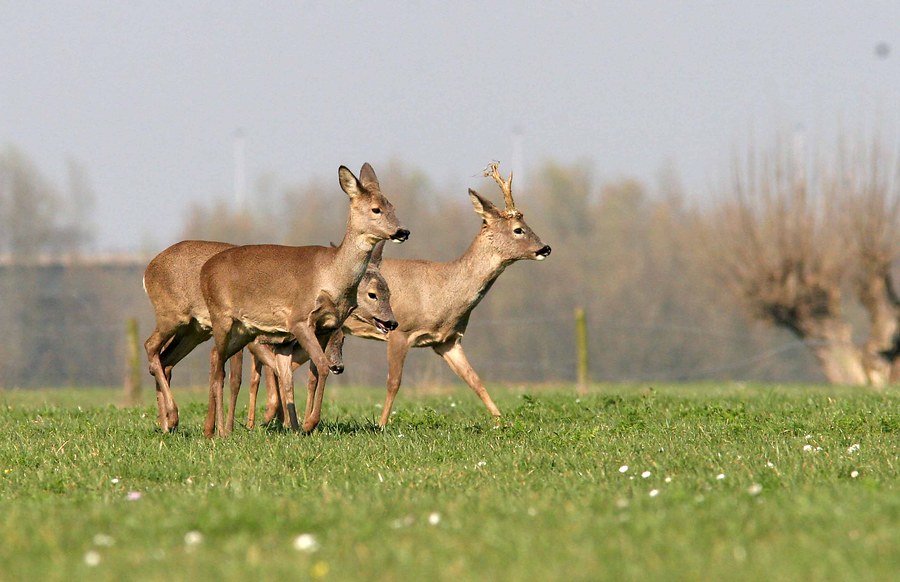 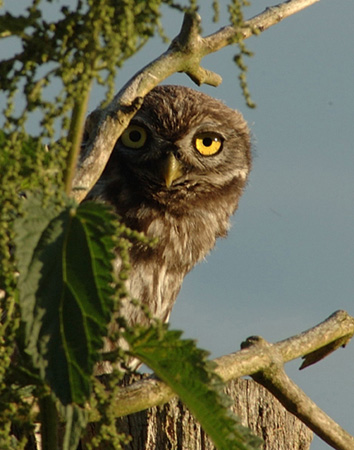 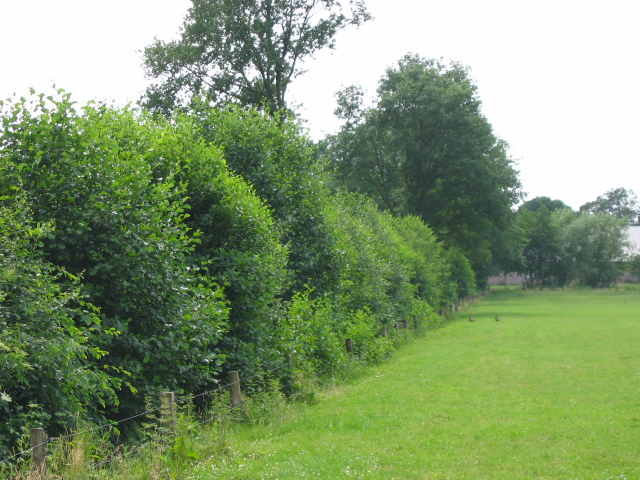 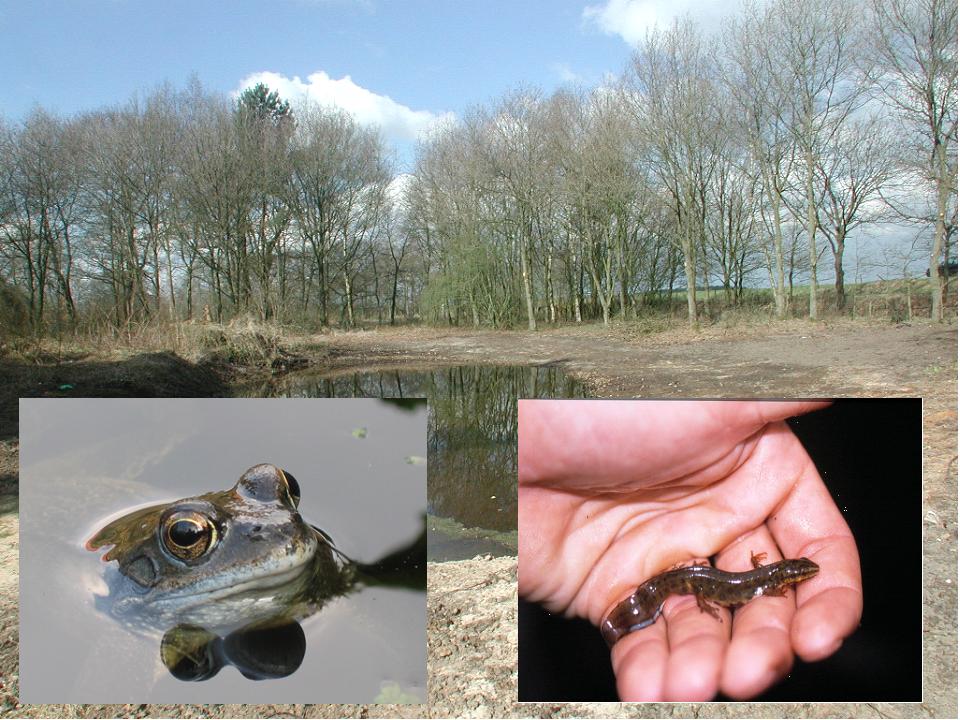 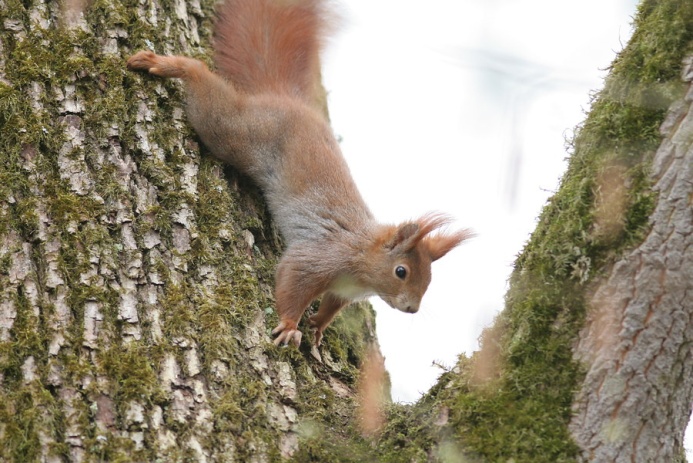 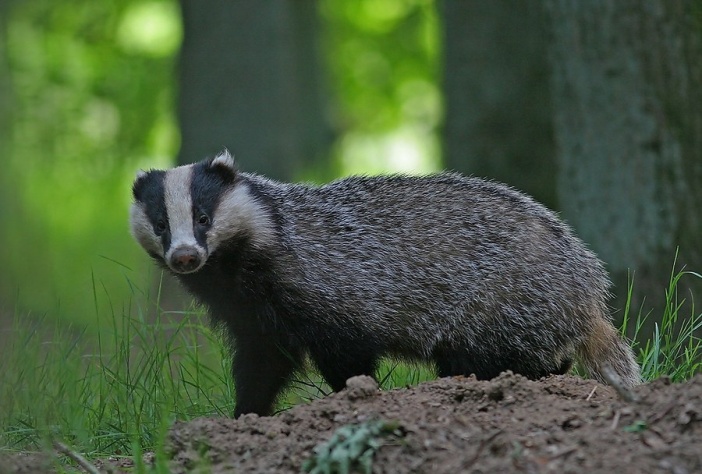 5
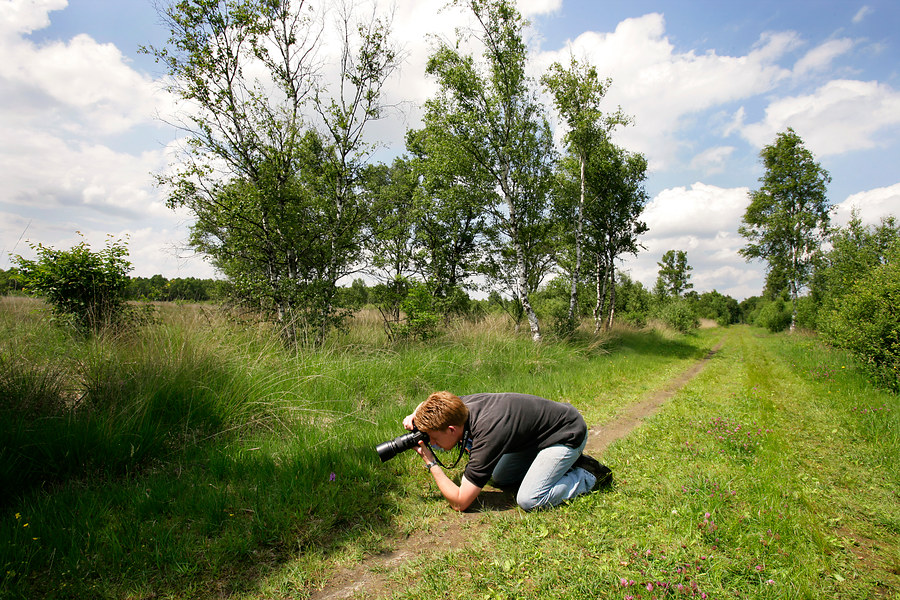 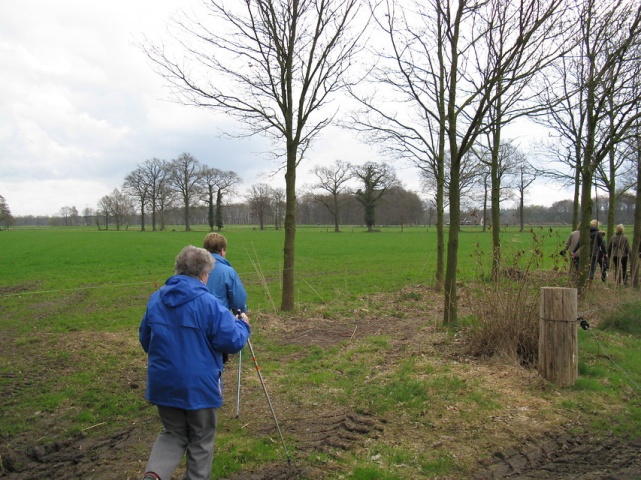 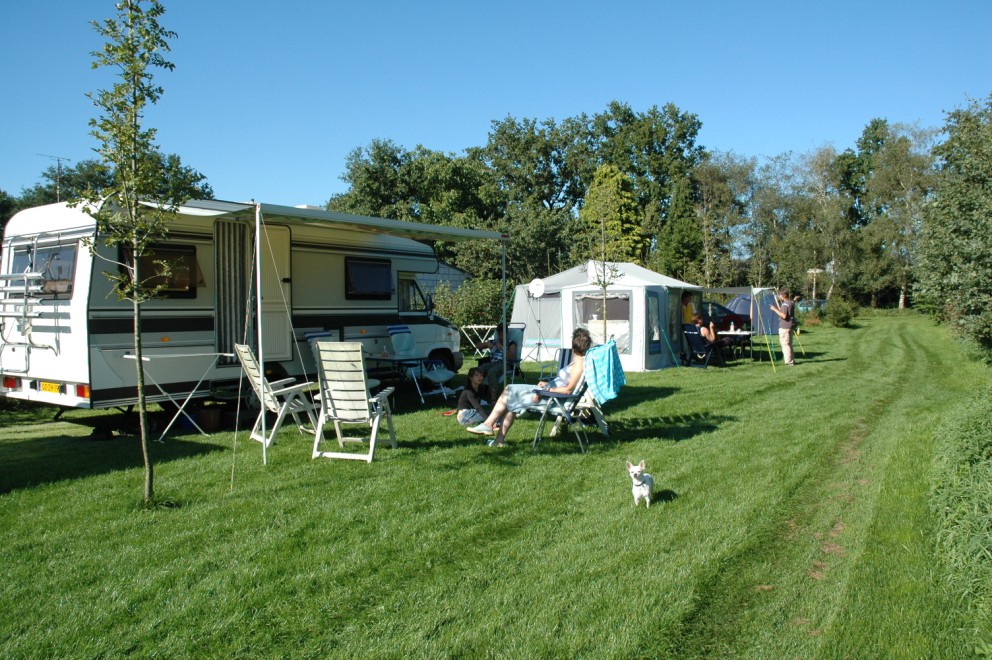 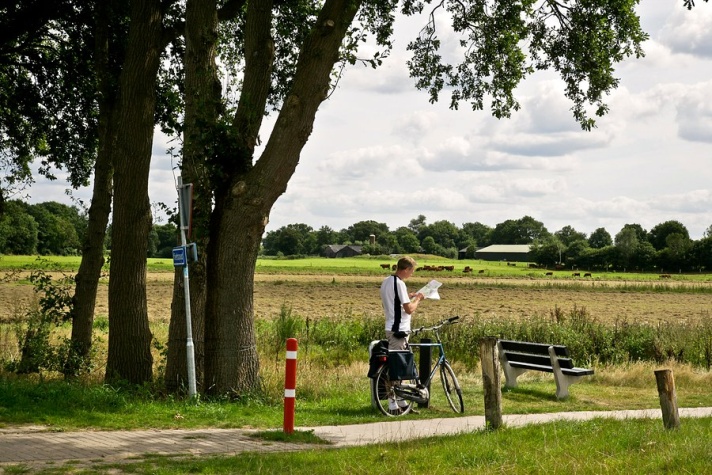 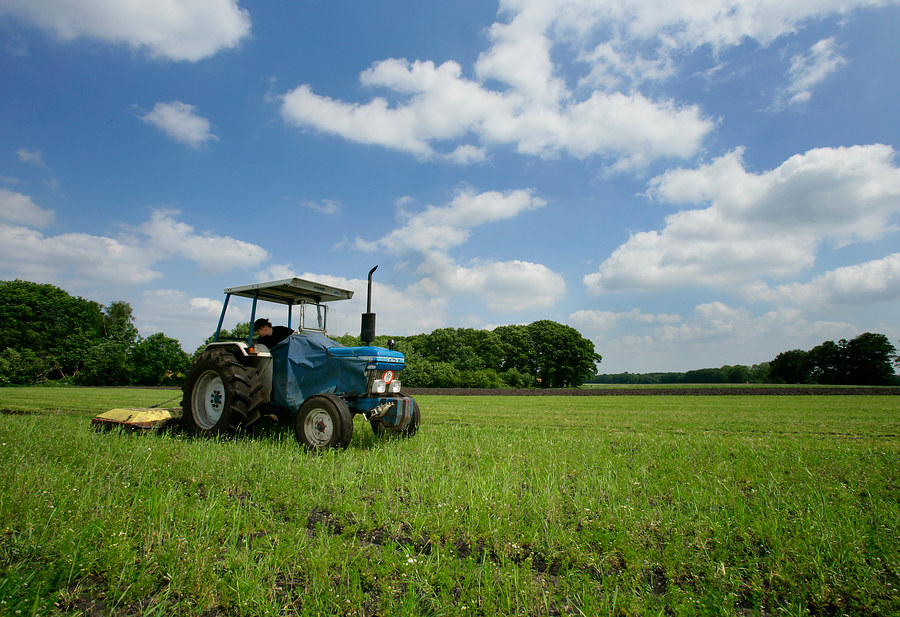 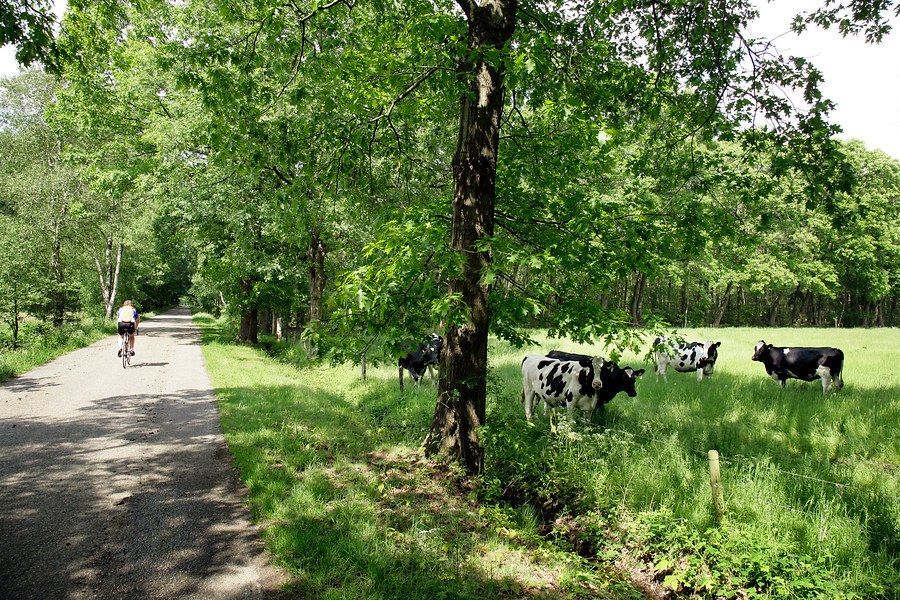 Landschapsbeheer Staphorst
6
Beschrijving geriefhoutbosje
DEFINITIE
Het is een zelfstandig liggend landschapselement met streekeigen en inheemse bomen en struiken dat eventueel als hakhout in beheer is en welke overstaanders kan bevatten.
ALGEMEEN
Een geriefhoutbosje zorgt voor een grotere diversiteit aan soorten in het gebied ten aanzien van kruiden, struiken en bomen. Door een goed beheer zal deze variatie ontstaan (hakhout, overstaanders, besdragende en bloeiende struiken, open plekken). Deze variatie zal er voor zorgen dat dieren hierin goede nest- en schuilgelegenheid kunnen vinden, evenals voedsel door de besdragende en bloeiende struiken (trekken insecten aan). Verder zorgt het voor een verbindende structuur in het landschap, waarlangs dieren en planten zich kunnen verplaatsen. Het op een goede manier beheren van deze elementen draagt bij aan een aantrekkelijk landschap. Ook wordt hierdoor het culturele erfgoed behouden. Deze bosjes zijn ontstaan doordat mensen het hout nodig hadden voor bijvoorbeeld hun gereedschappen.
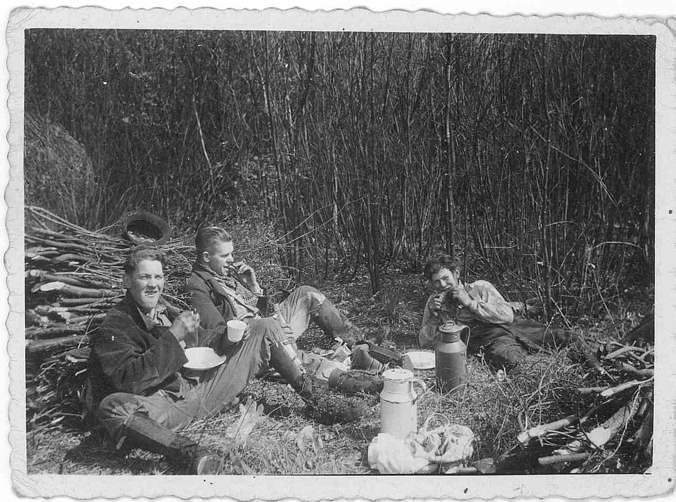 Historie Geriefhoutbosje
Functioneel gebruik / gerief:
Brandhout
Gebinten
Constructiehout voor de schuren
Weidepalen
Landhekken
Meubels
Gereedschap
Takkenbossen 
Voor de leerlooierij 

Door de komst van het, aardgas en veranderende markt en bedrijfsvoering is het functioneel beheer vaak in ongebruik geraakt.
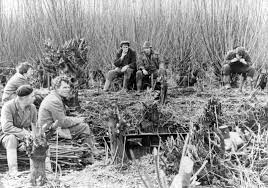 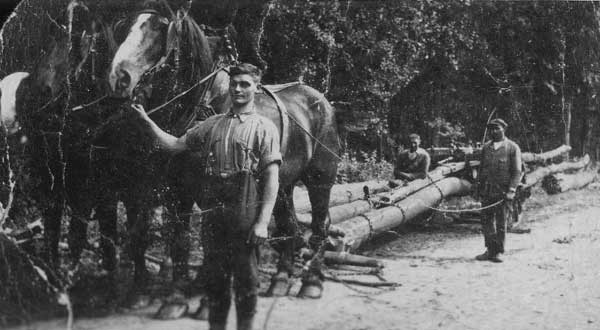 Ecologische functie van Geriefhoutbosje ( Fauna)
Geleiding voor vleermuizen
 Nestgelegenheid vogels 
 Onderkomen voor (kleine) zoogdieren
 Voedsel voor plant en dier

 Amfibieën, reptielen
 Vlinders, insecten
 Muizen, wezel, hermelijn, das, bunzing.
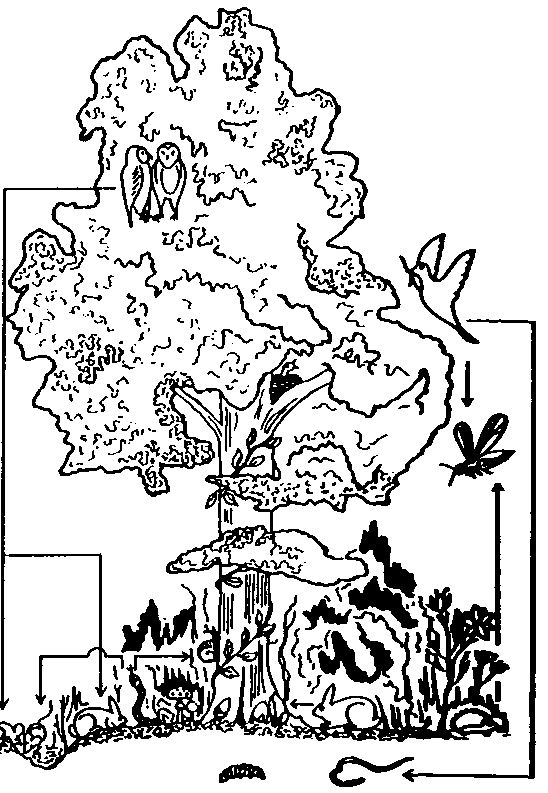 De theorie achter het beheer van landschapselementen
Verschillende vormen van geriefhoutbosjes
Landschappelijk geriefhoutbosje zonder hakhout
Erfbosje / vogelbosje
Eiken hakhout
Essen hakhout
Elzen hakhout
Wilgenhakhout / griend
Hazelaar hakhout
Krenten hakhout
Vuilboom hakhout
Verschillende vormen van beheer
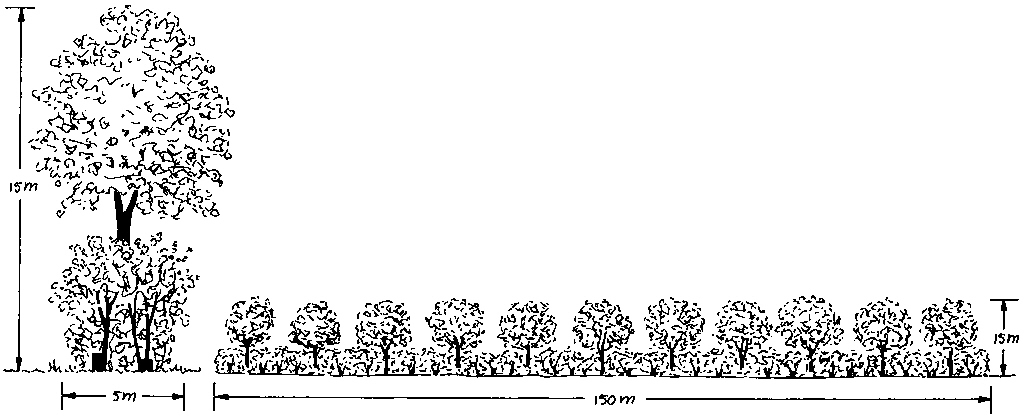 Zonder hakhout
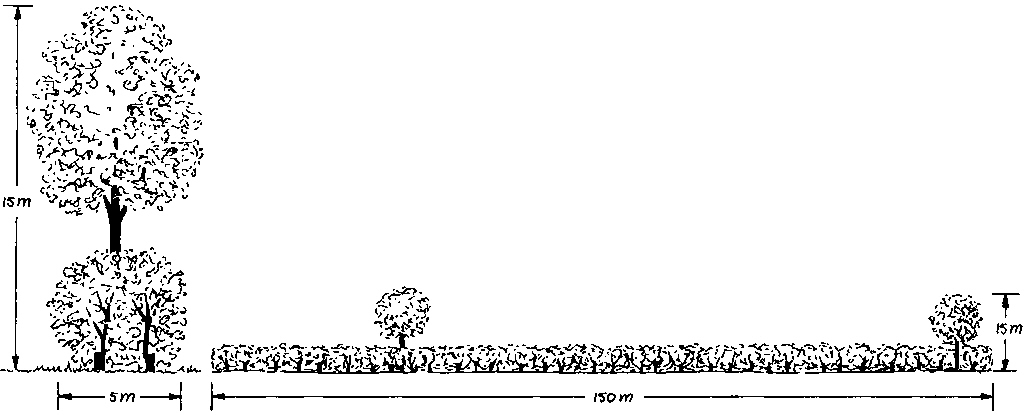 Hakhout met enkele overstaanders
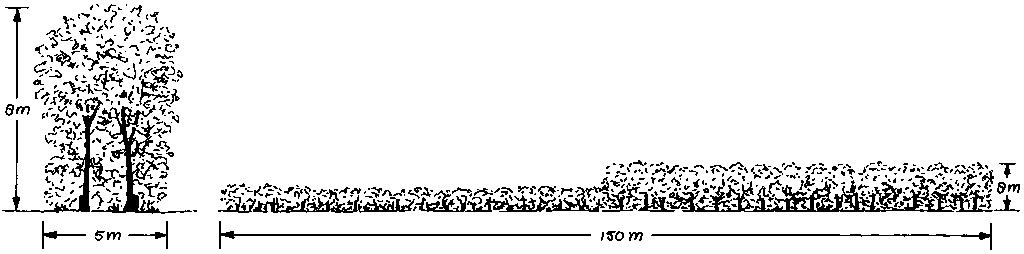 Hakhout zonder overstaanders
Geriefhoutbosjes zonder hakhout
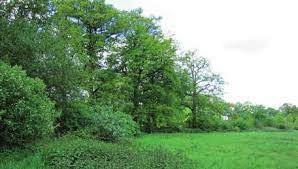 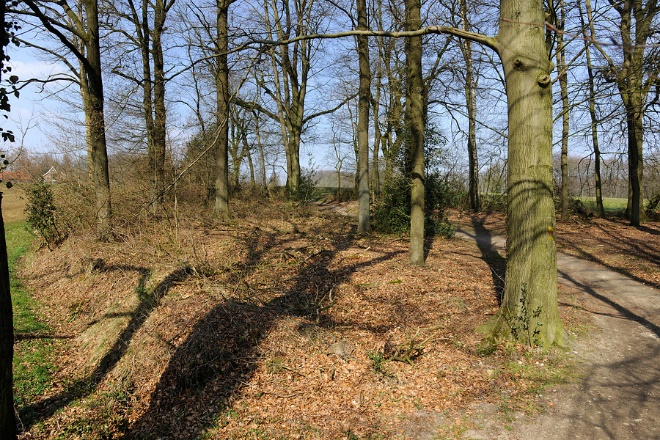 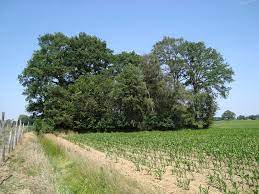 Hakhout met enkele overstaanders
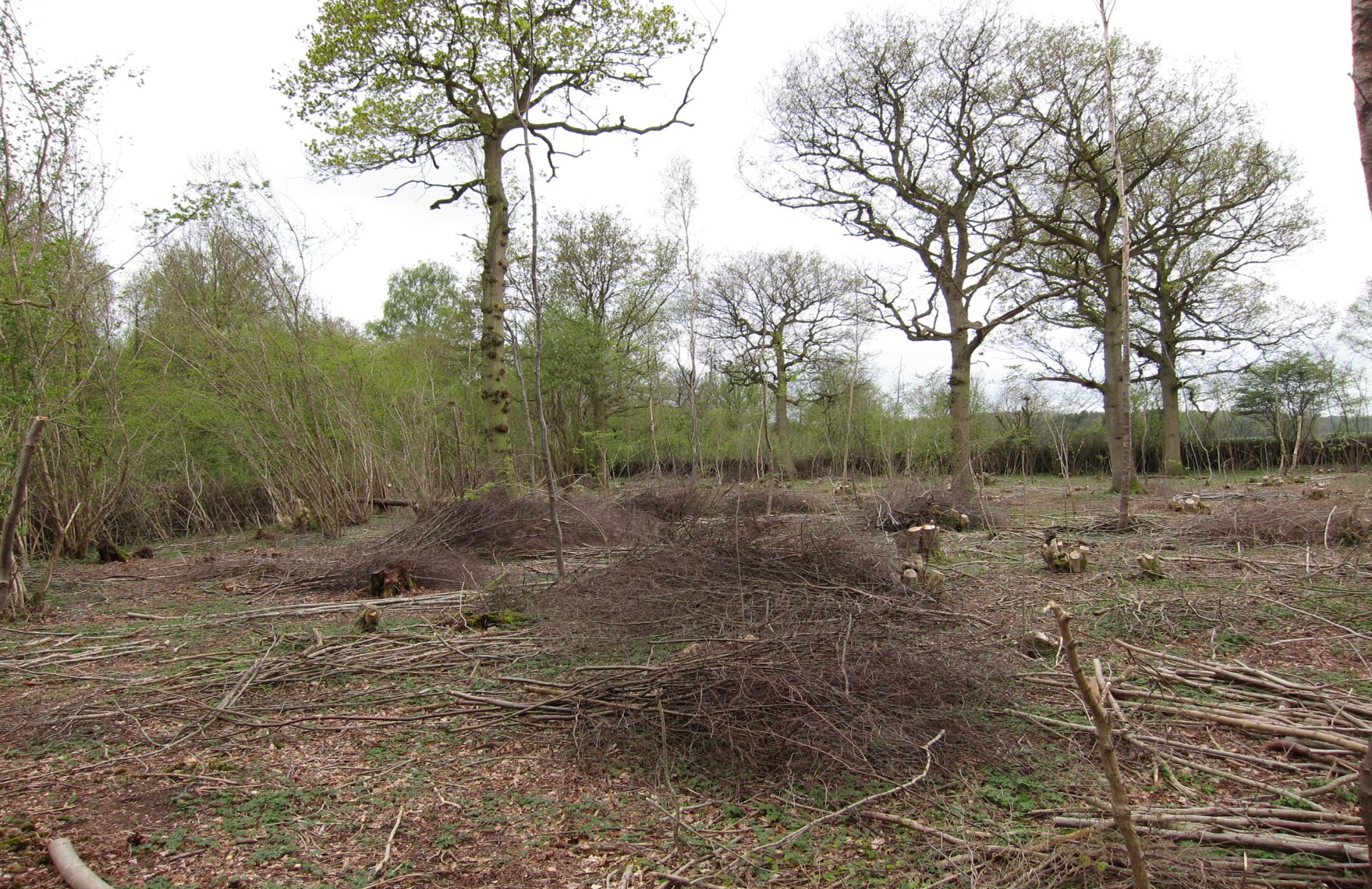 Oliver Rackham
Geschiedenis van het landschap en oude bossen

George Peterken
opzet Ancient Woodland Inventory (1981 - 1994)
2e ronde ZO Engeland:2004 - 2011
Bron: 
Piet Bremer
Hakhout zonder overstaanders
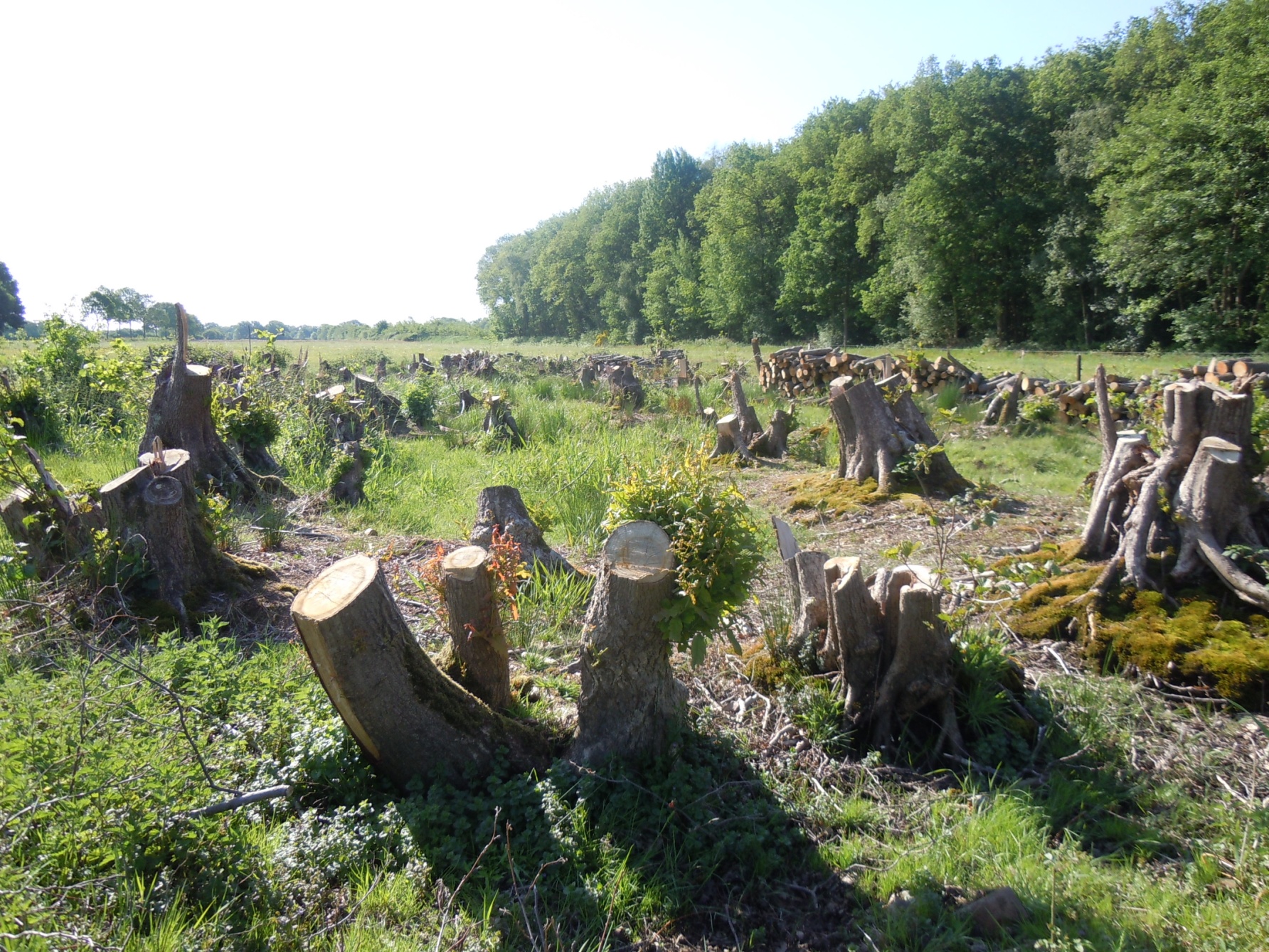 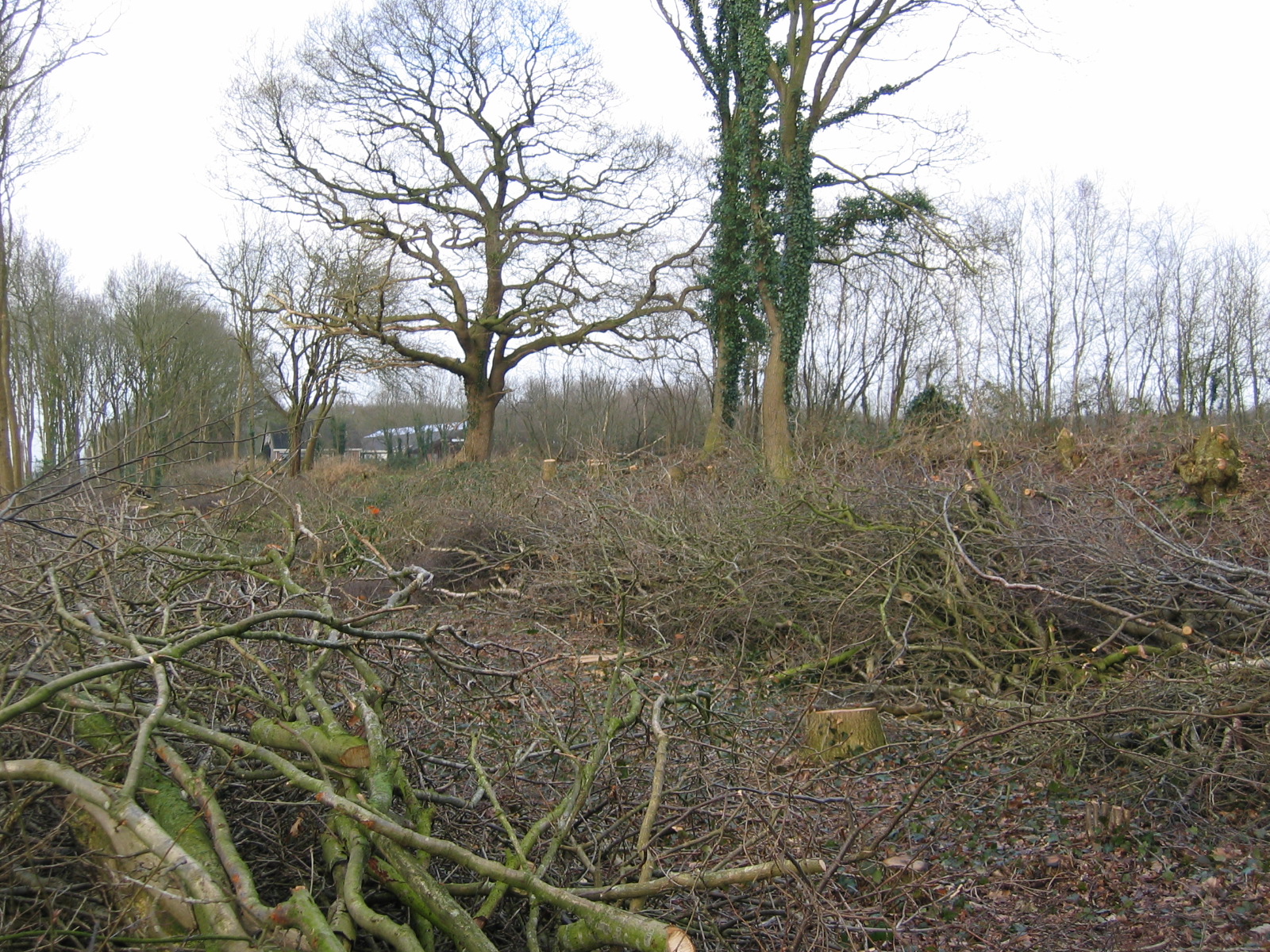 Hakhoutbos vlak na de kap
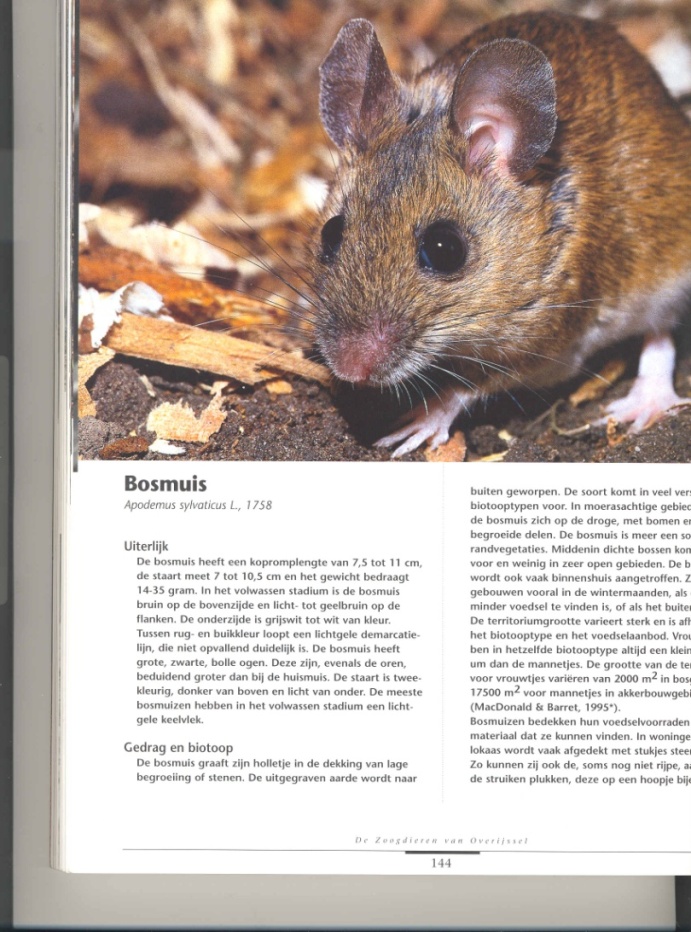 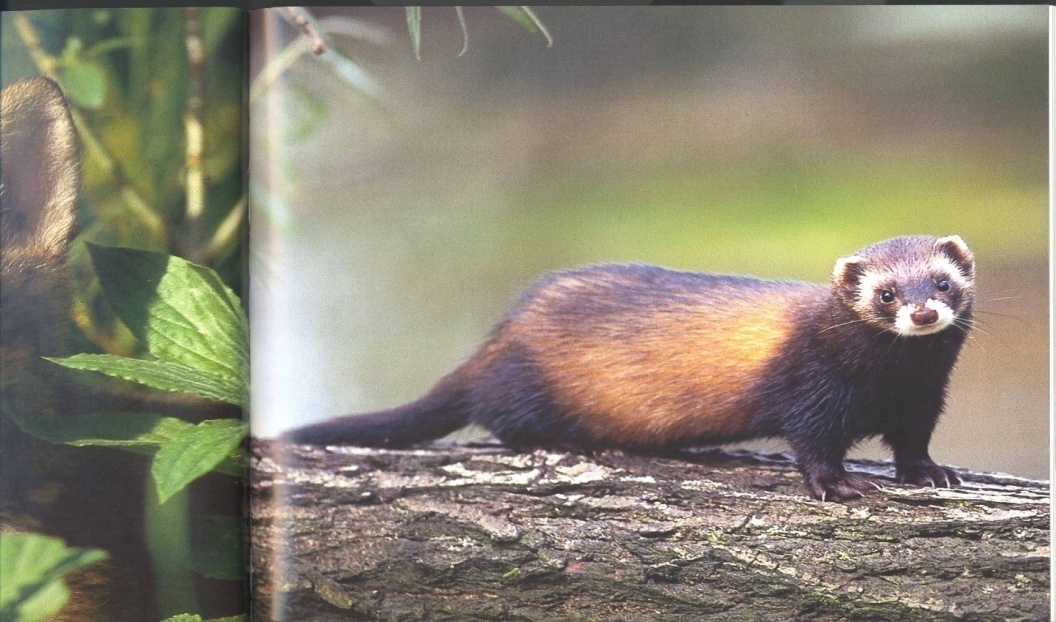 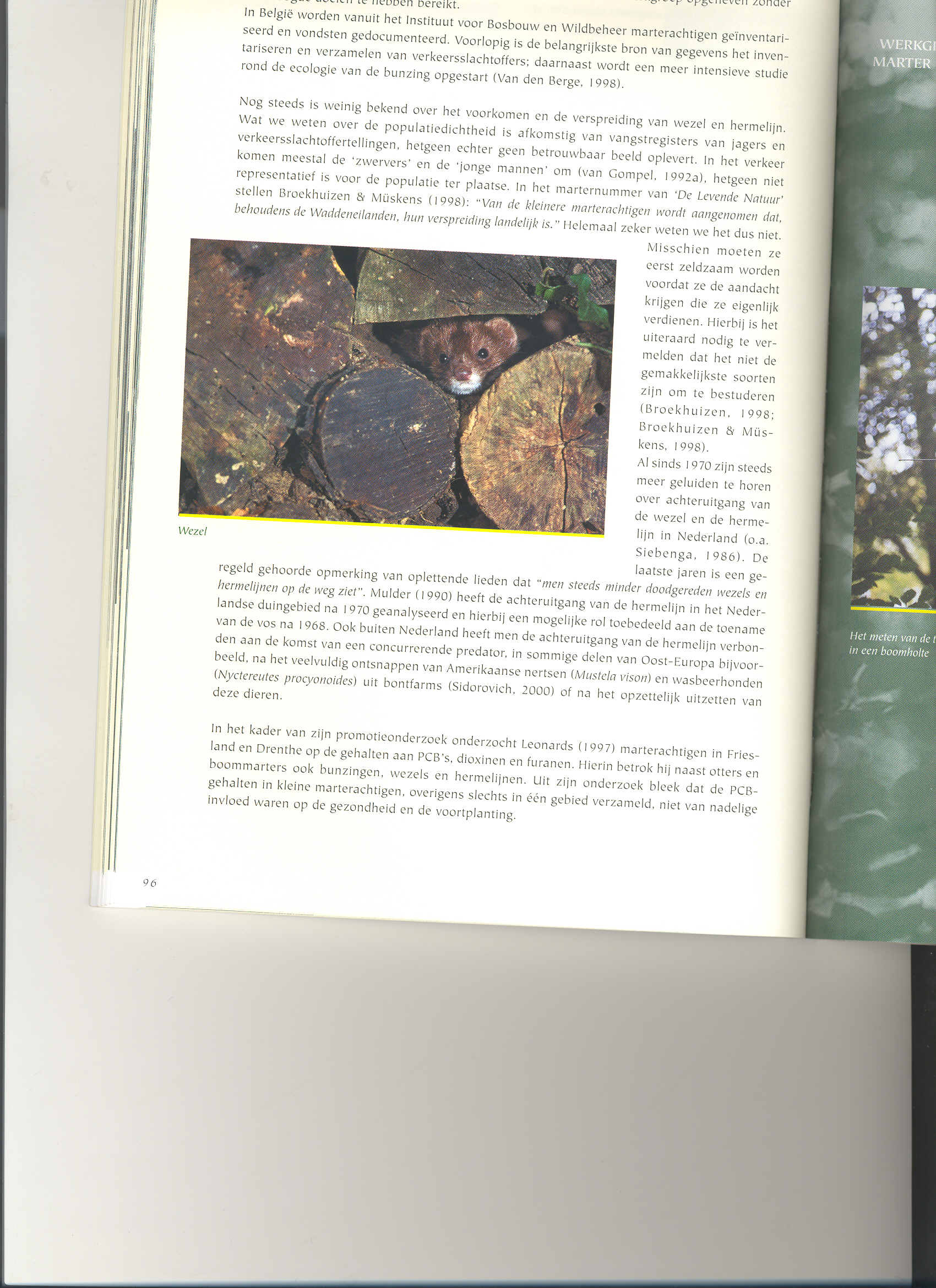 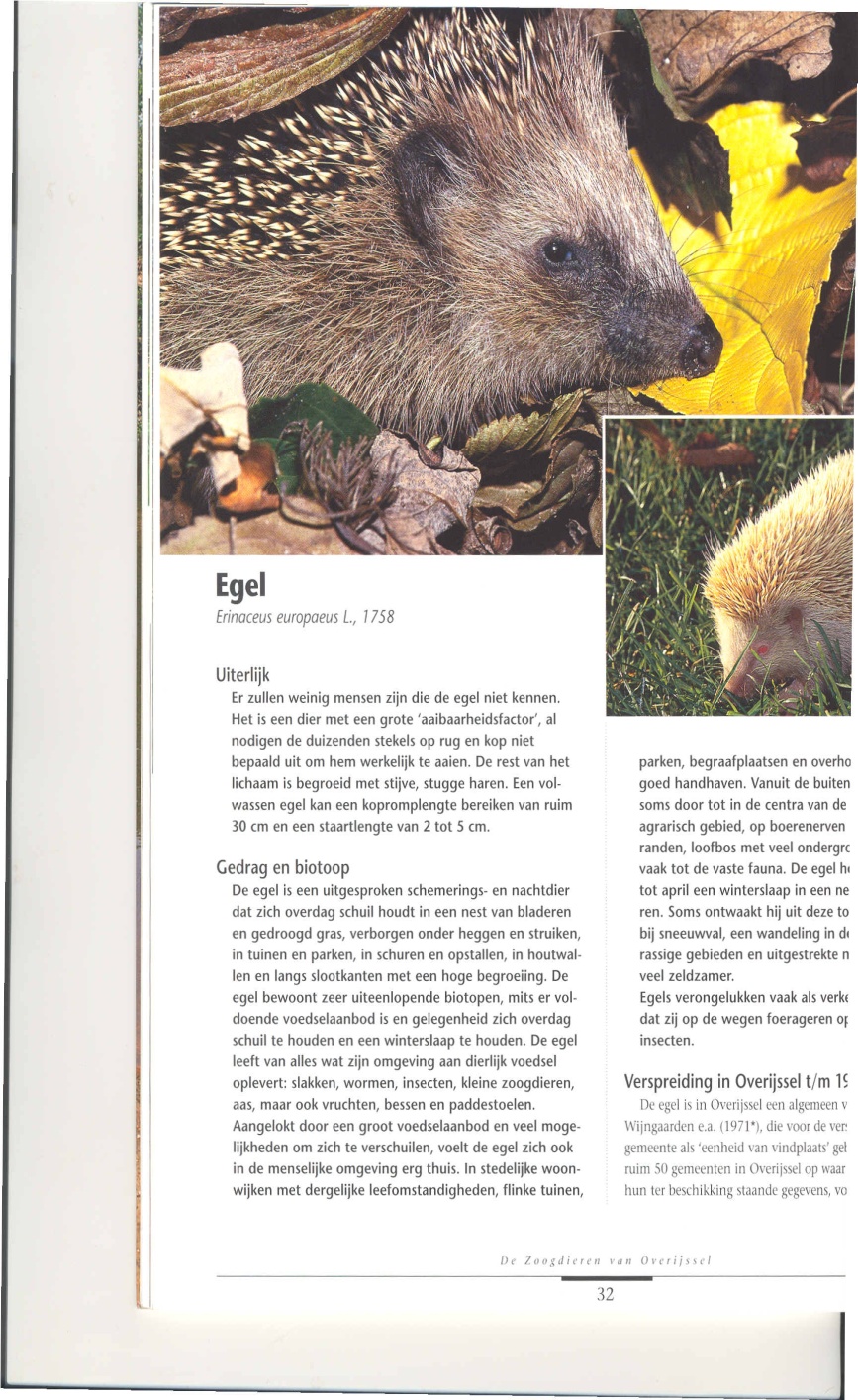 Boer(en) Landschap CZ Rouveen                      Mijn Streek  -  Mijn Erf
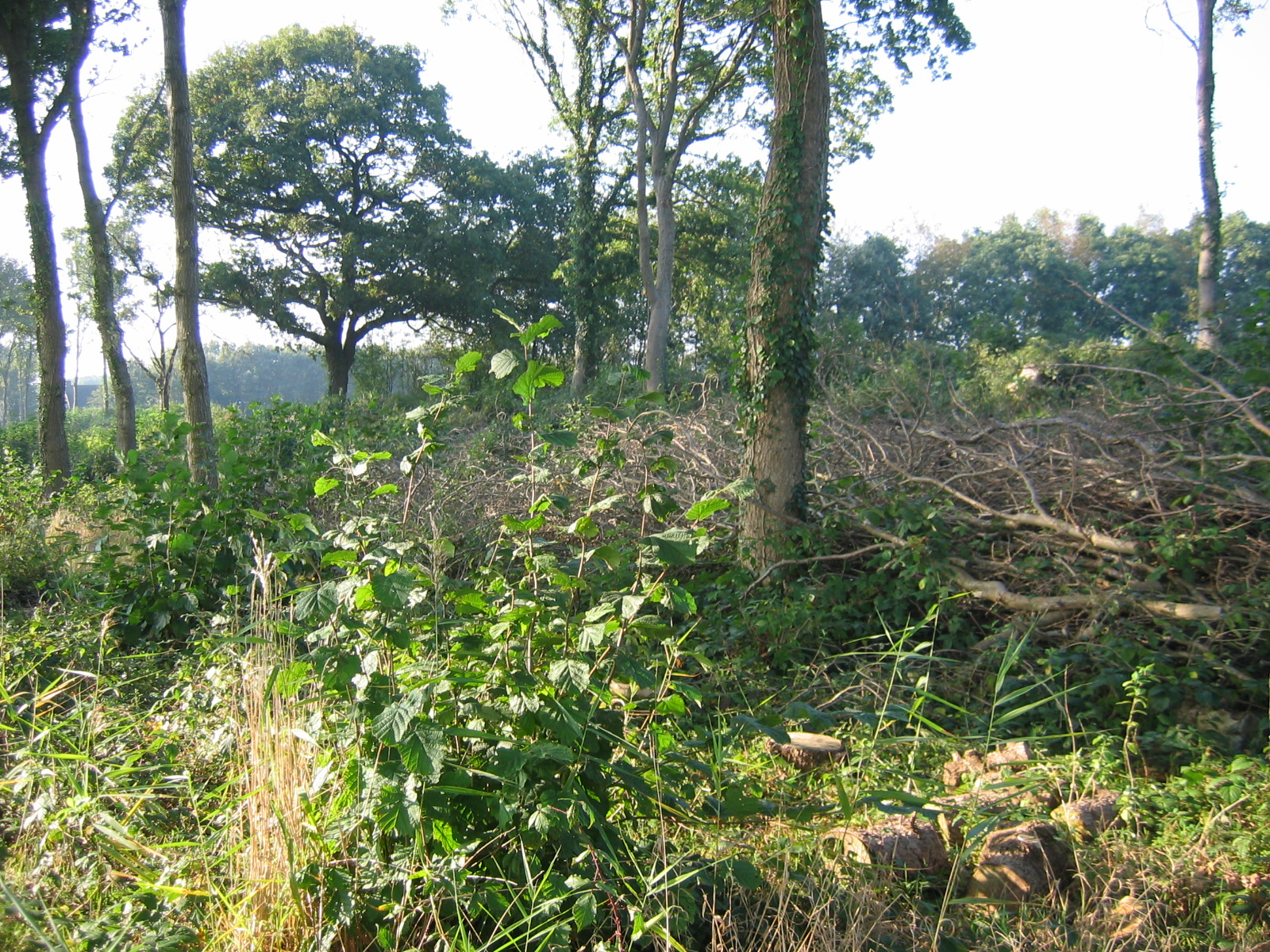 Hakhoutbos in het eerste groeiseizoen
Boer(en) Landschap CZ Rouveen                      Mijn Streek  -  Mijn Erf
In het tweede groeiseizoen weer gevarieerd en structuurrijk
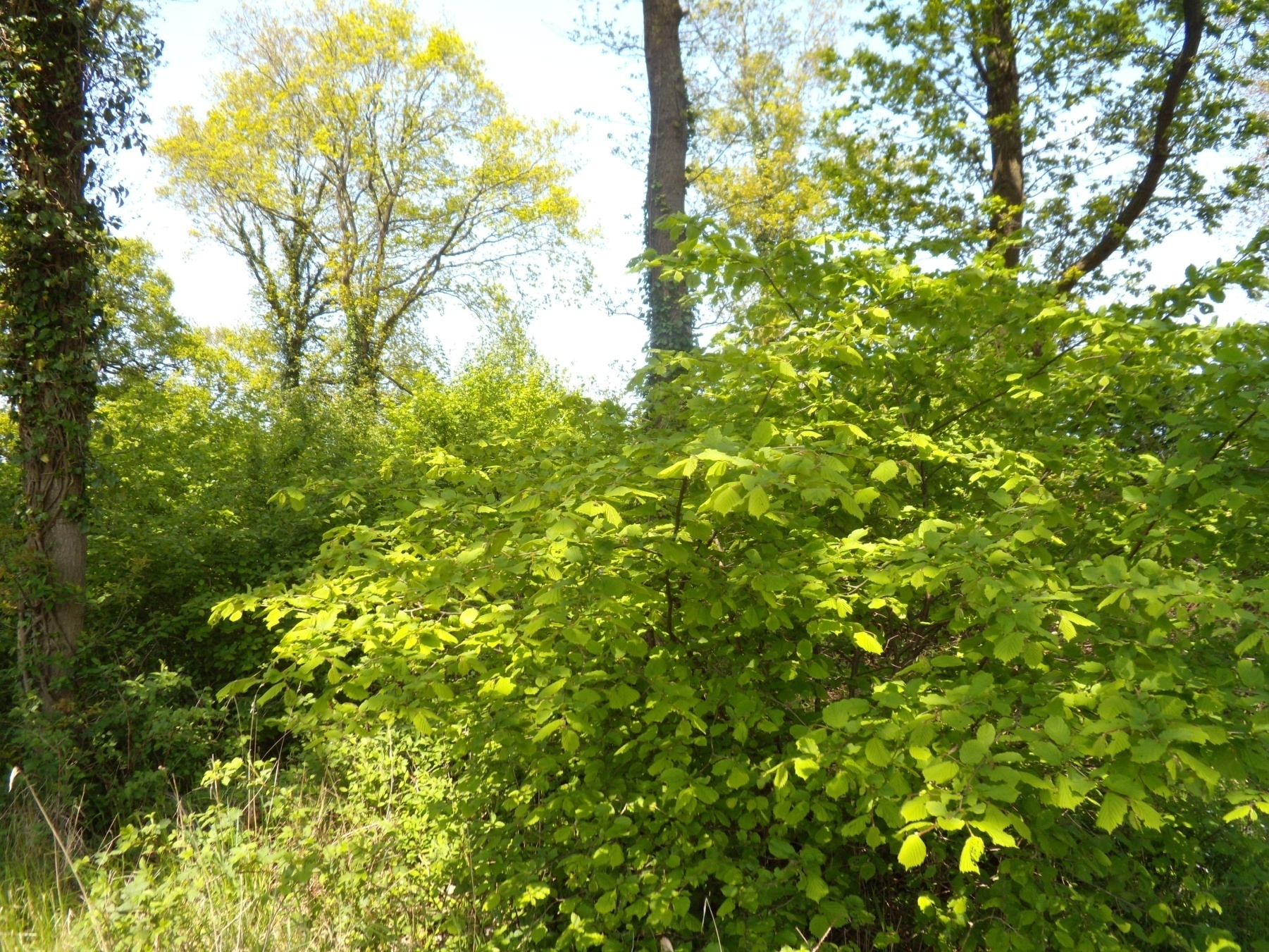 Boer(en) Landschap CZ Rouveen                      Mijn Streek  -  Mijn Erf
Landschapsbeheer
17
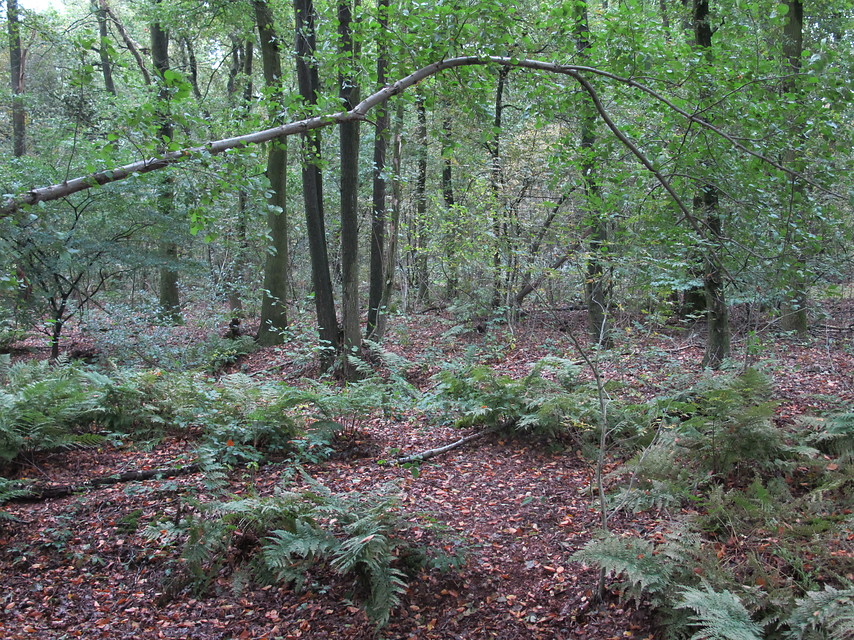 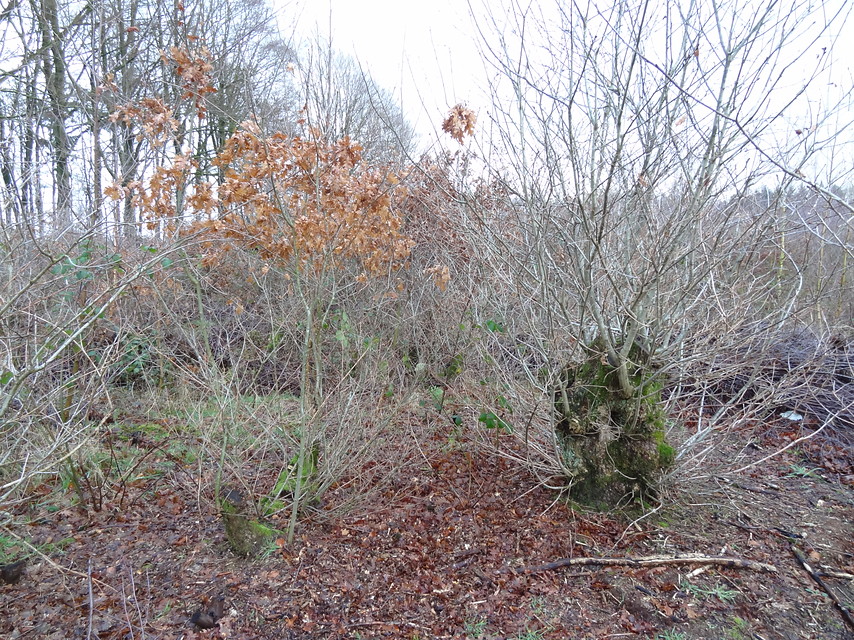 Eiken hakhout
Hakhoutvormen in verschillende stadia
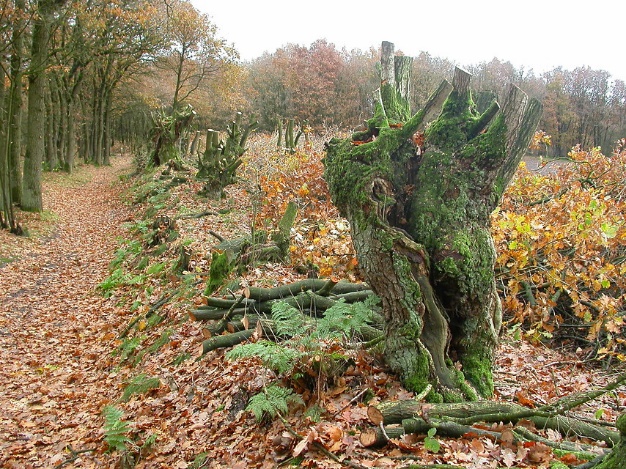 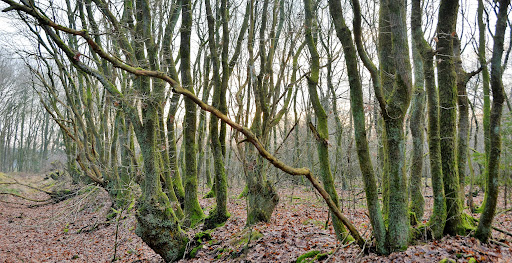 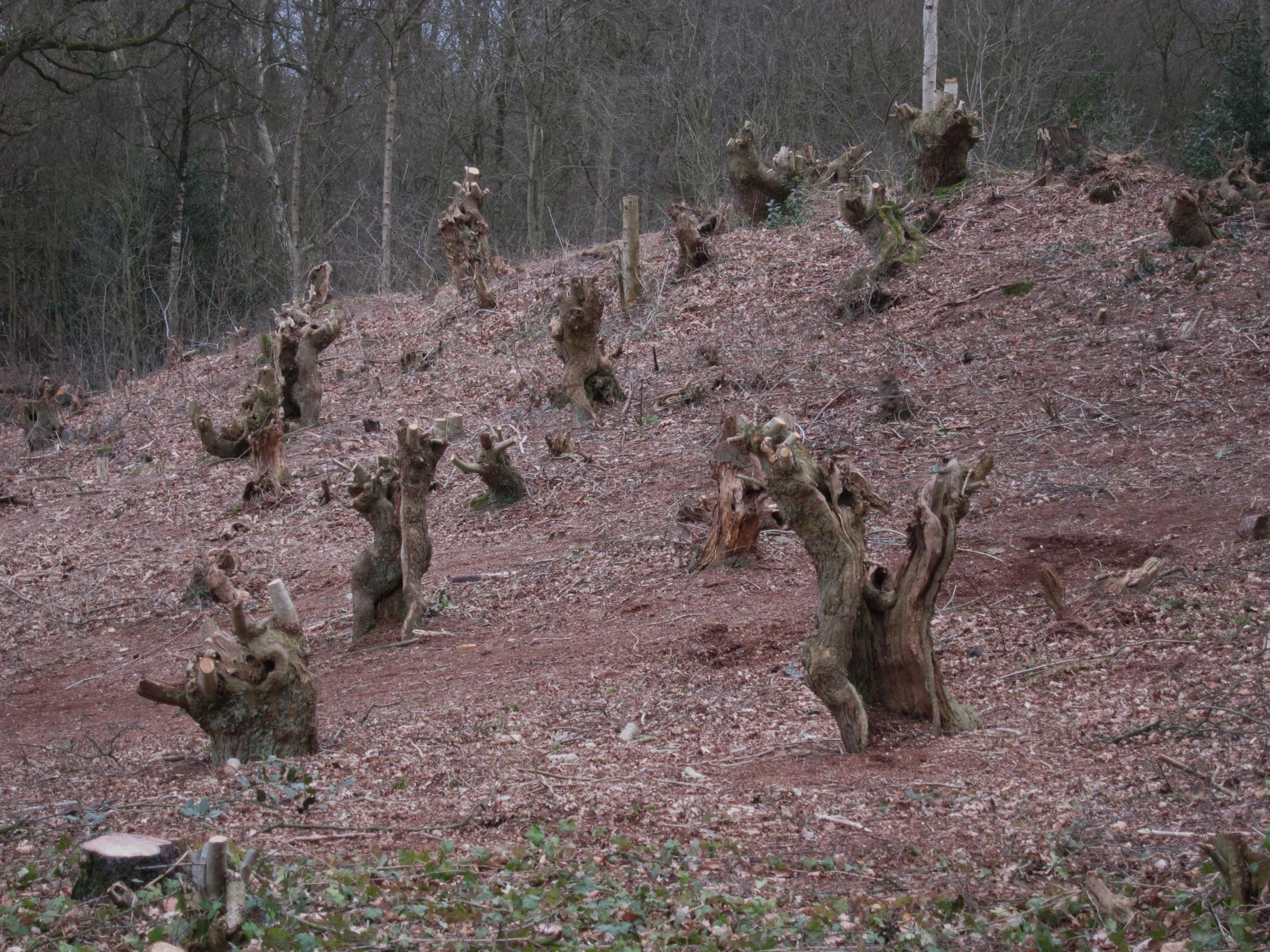 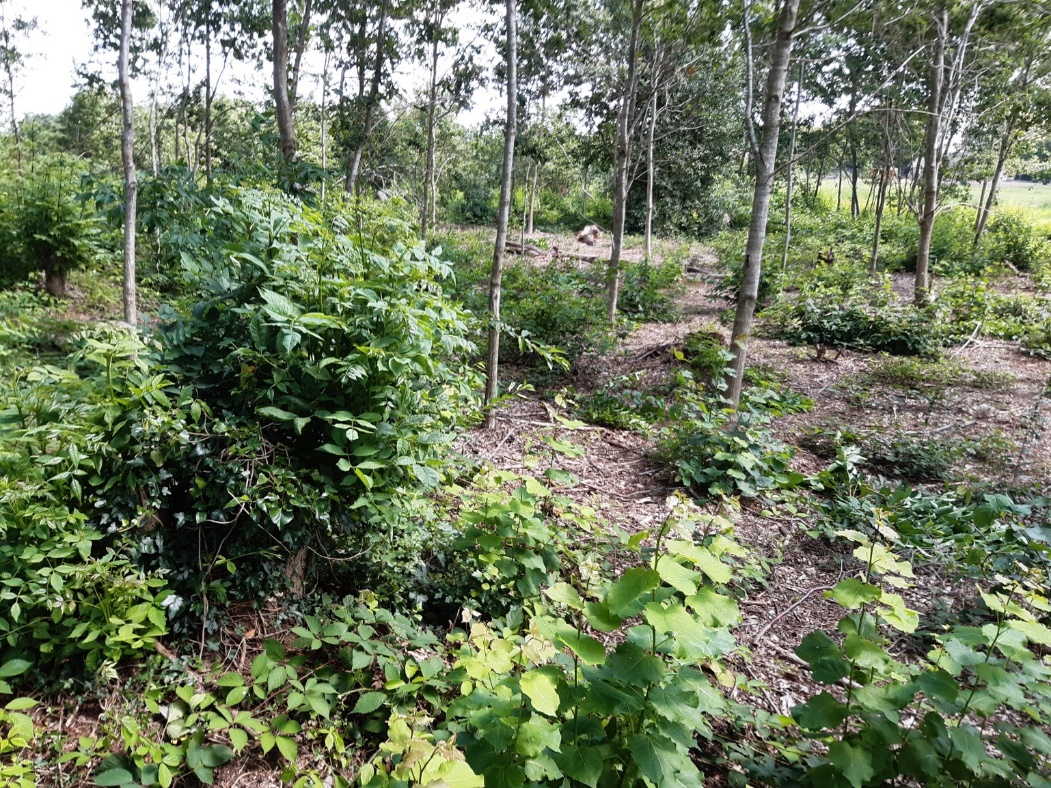 Nu afzetten na 10 jaar
Hoe hoog
Hoe beschermen?
Eiken hakhout
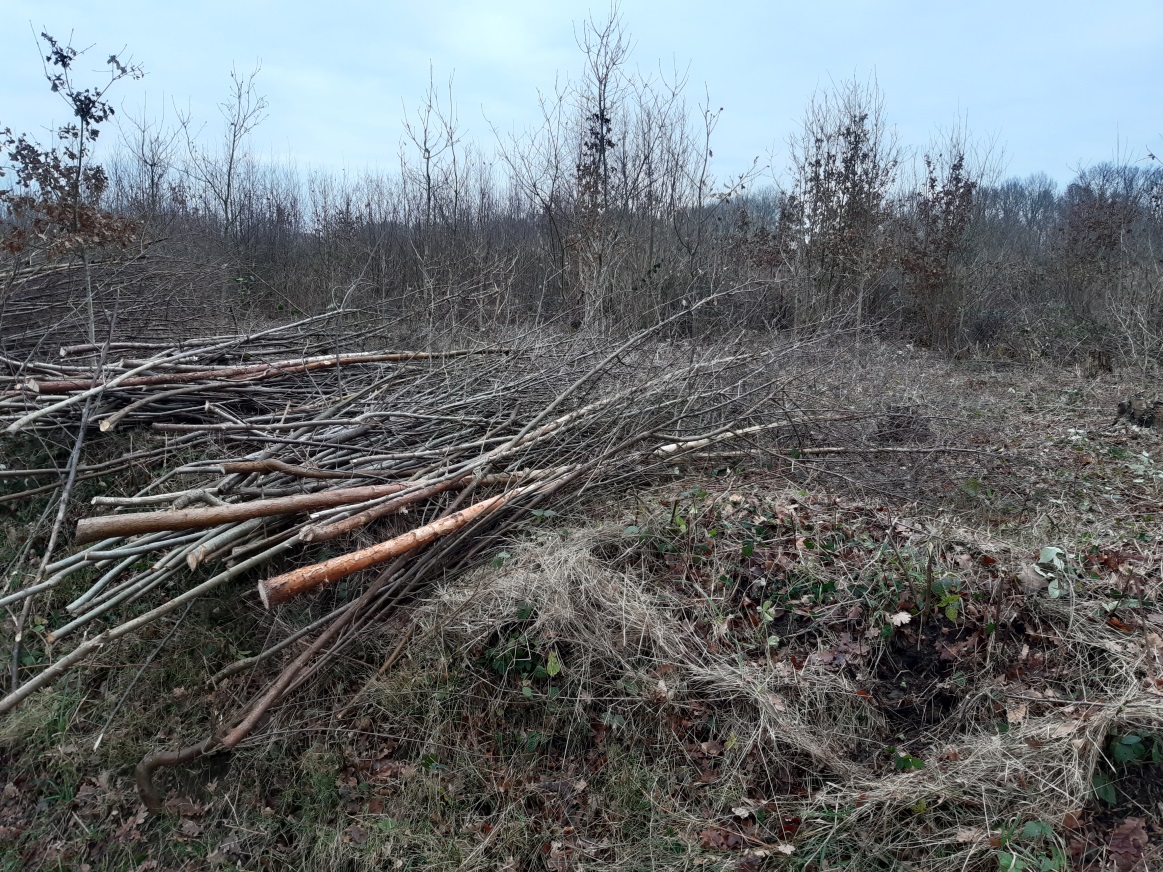 Bron: 
Piet Bremer
Eiken hakhout  ( stobbenstoof)
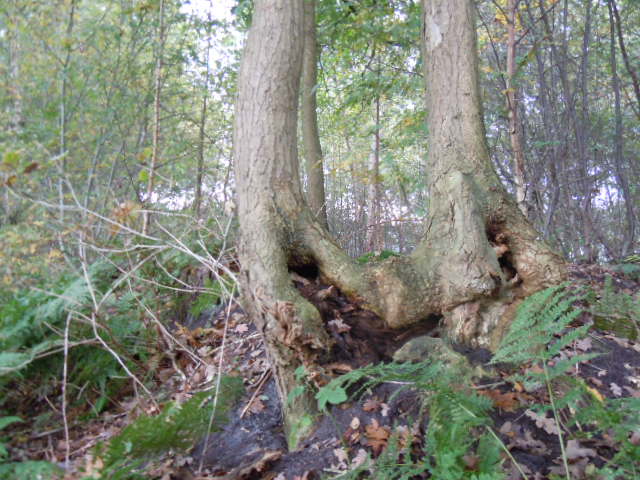 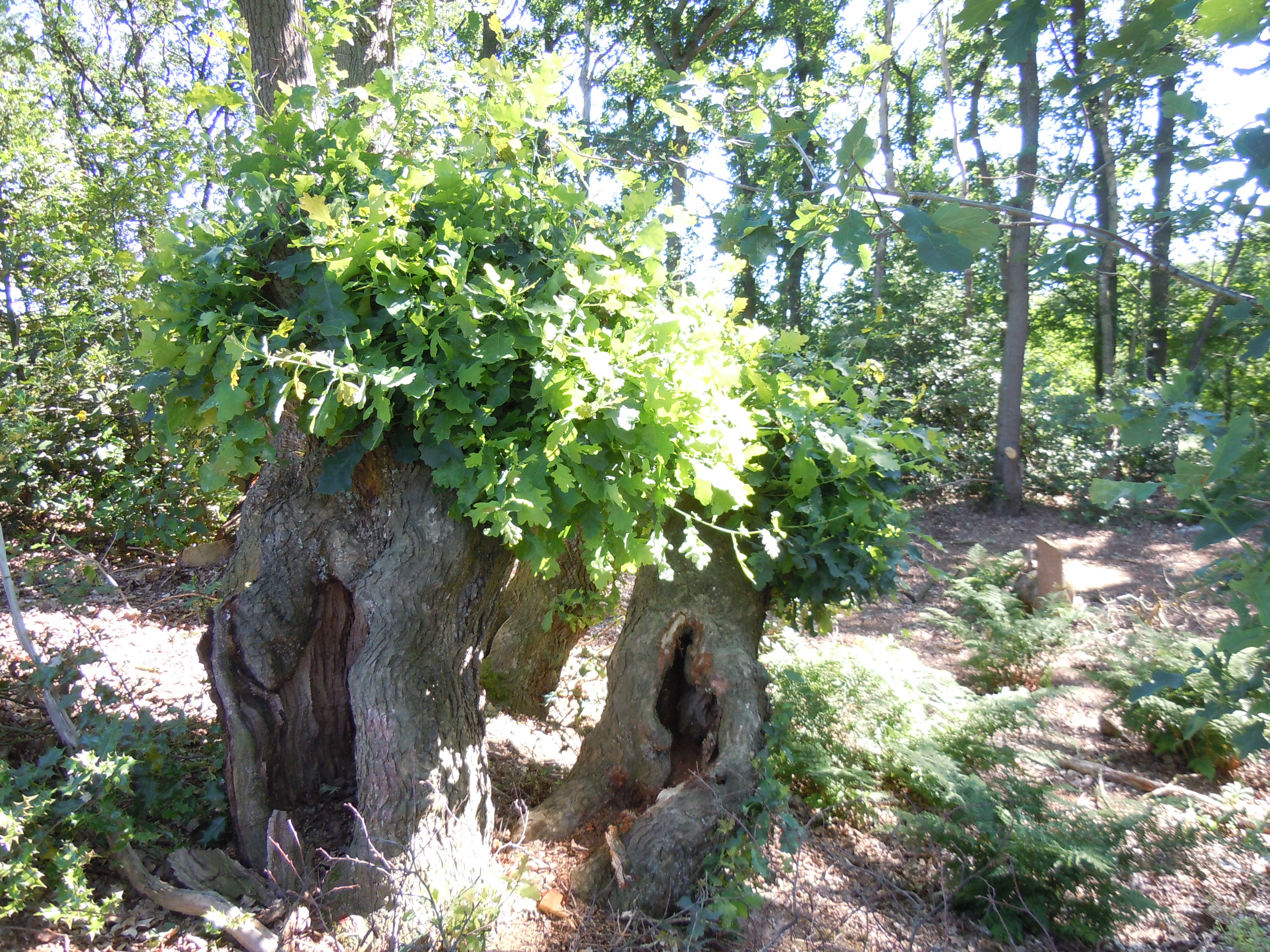 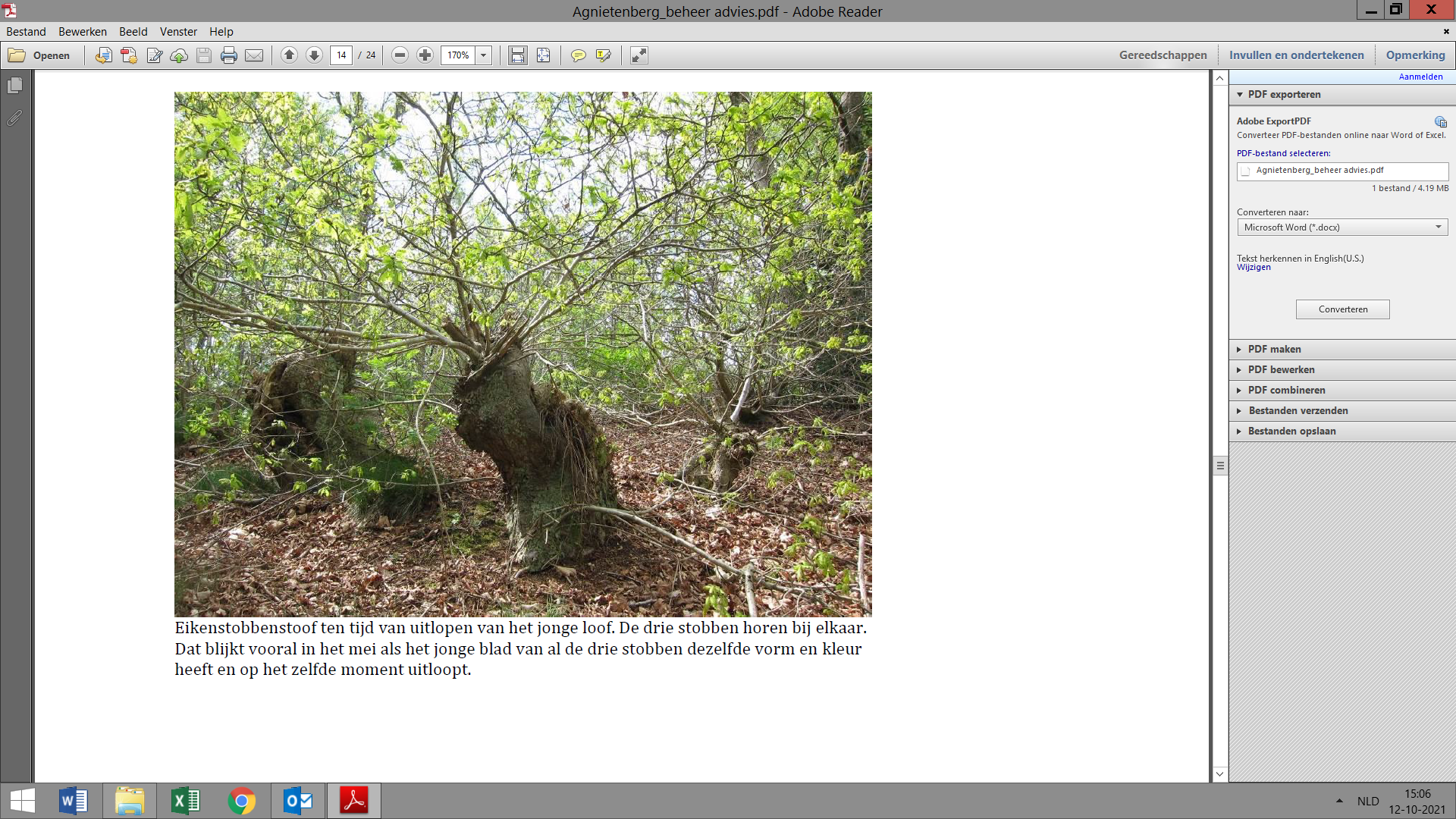 Bron: 
Piet Bremer
Griend
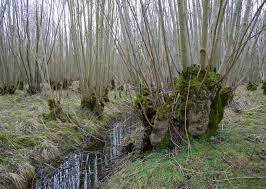 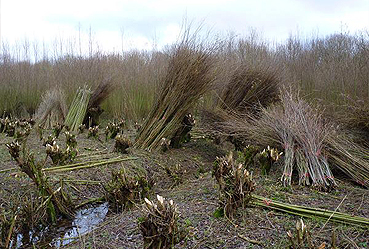 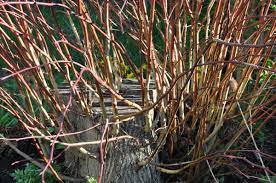 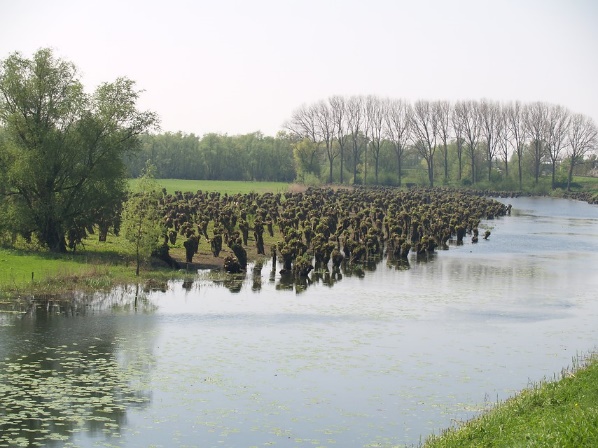 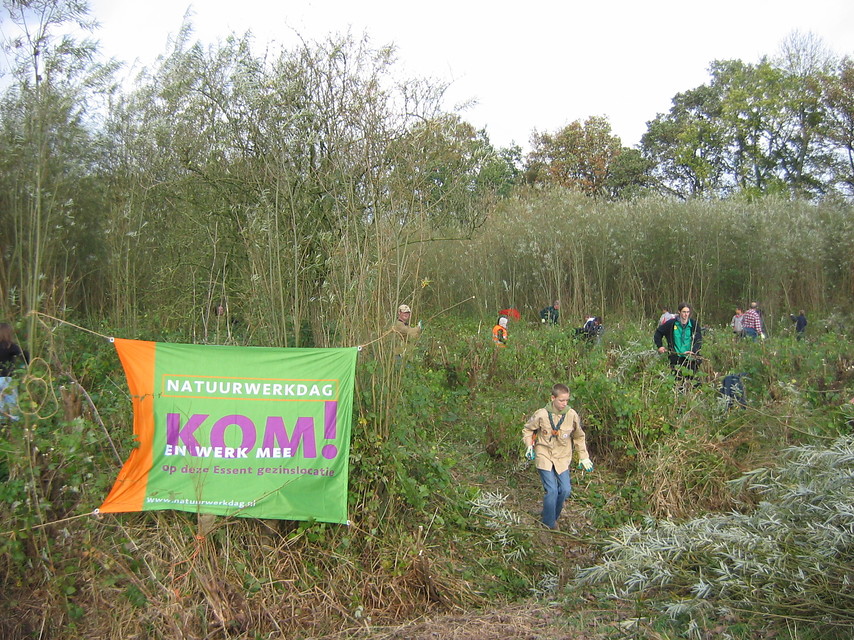 Elzen hakhout
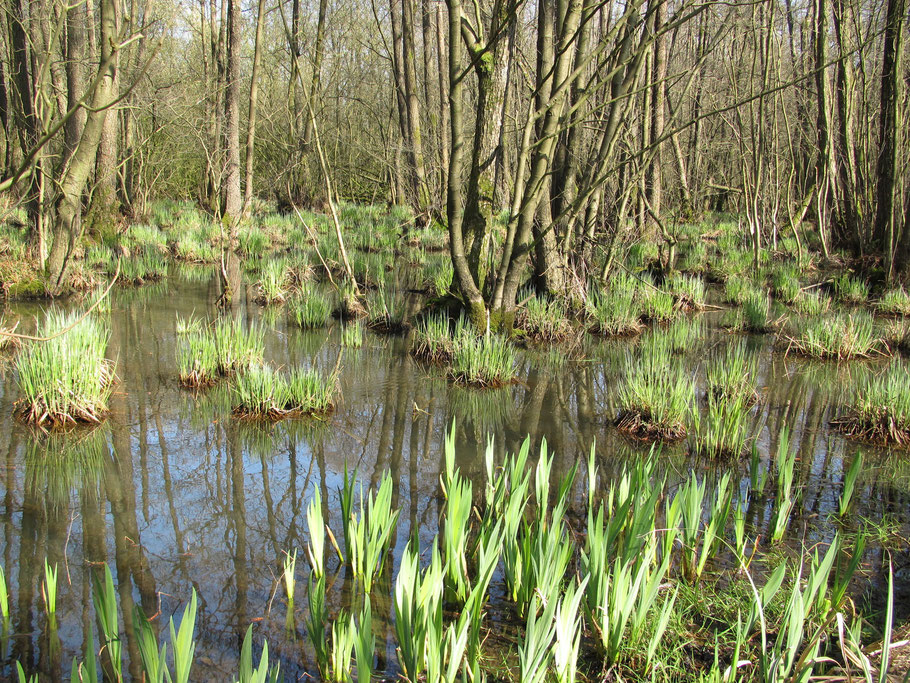 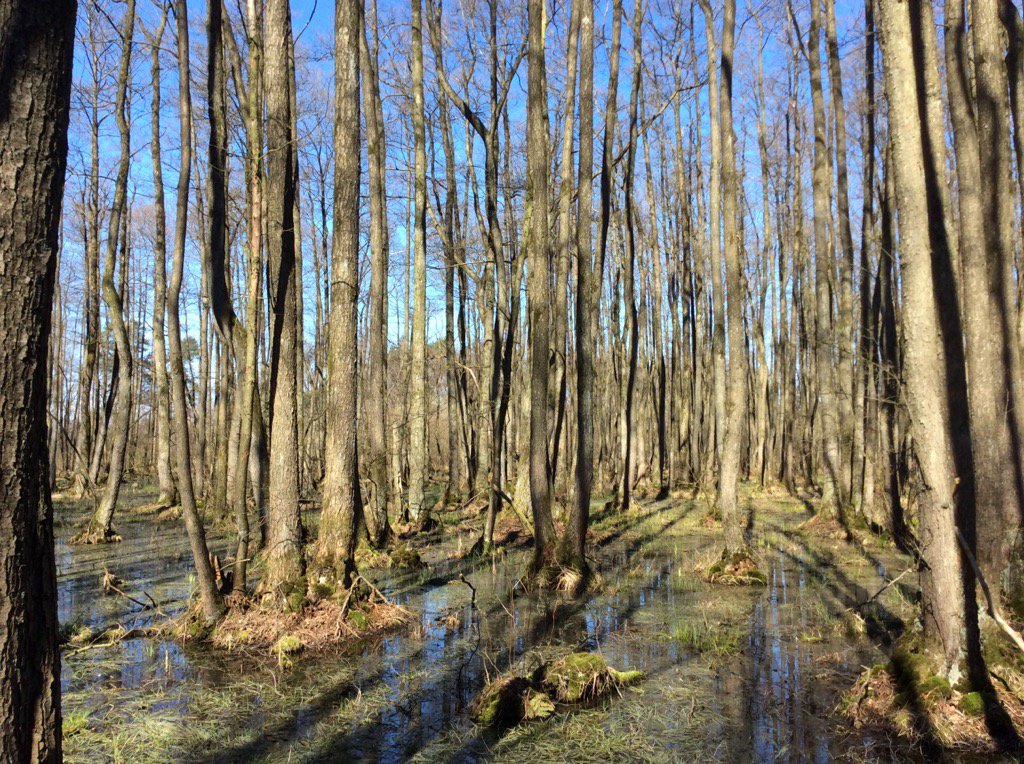 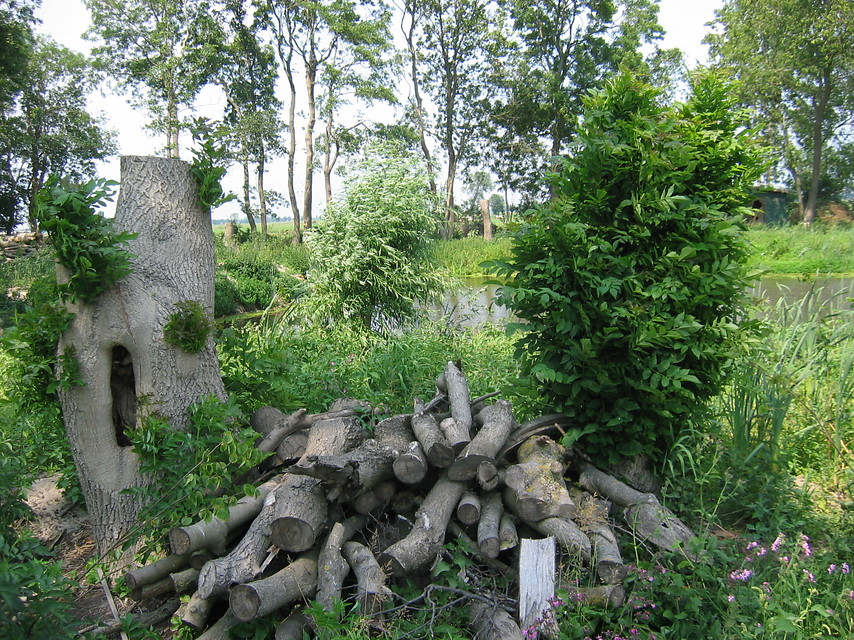 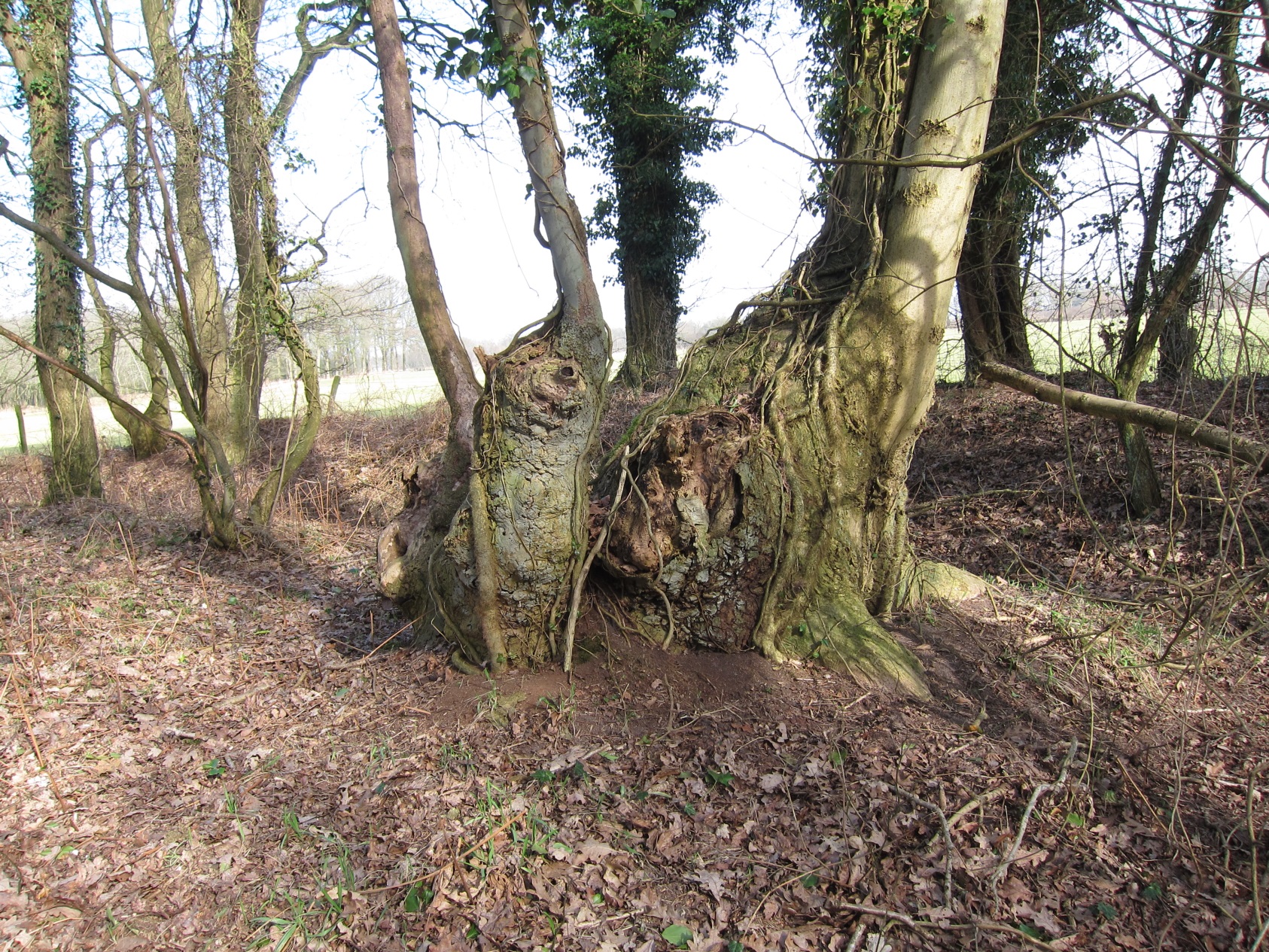 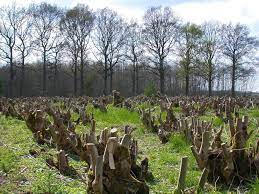 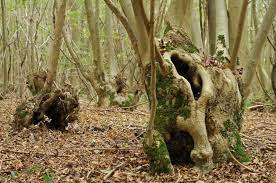 Essenhakhout
Hakhoutbeheer ( pakket A)
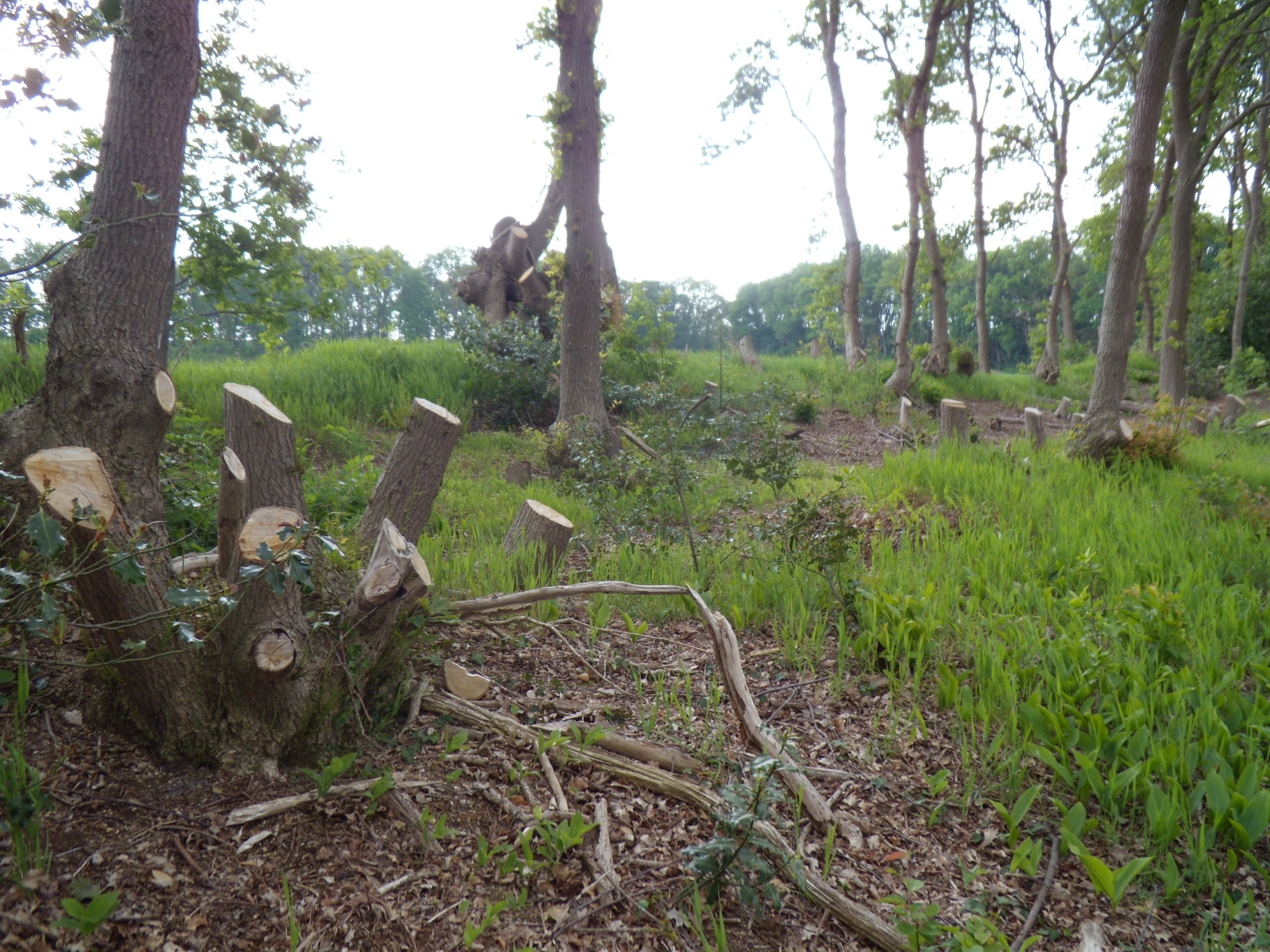 Beheer gericht op hakhout  met enkele bomen en een gevarieerde struiklaag en kruidlaag

Onderhoud raster jaarlijks
Onderhoud onder begroeiing  1x per tijdvak  
Bestrijden ongewenste soorten 2x per tijdvak
Afzetten hakhout 3e tijdvak
Zonder hakhout beheer ( pakket B )
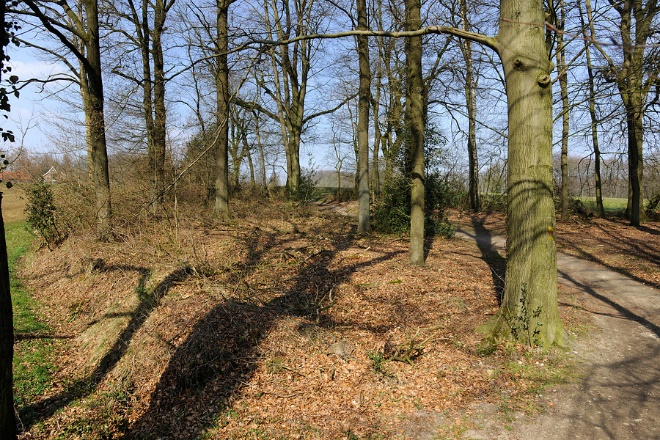 Beheer gericht op instandhouding inheems bosje met bomen en een gevarieerde struiklaag en kruid laag

Onderhoud onder begroeiing  1x per tijdvak  
Bestrijden ongewenste soorten 1x per tijdvak
Eventueel lichte dunning
Wat moet ik doen voor het contract?
In het werkplan zijn werkzaamheden beschreven:
Eenmalige werkzaamheden voor aanleg of herstel
Jaarlijkse werkzaamheden
Periodieke werkzaamheden

U krijgt een vergoeding en bent verantwoordelijk voor de uitvoering
U mag het werk zelf doen of uitbesteden
Gebiedsaanpak uitvoering
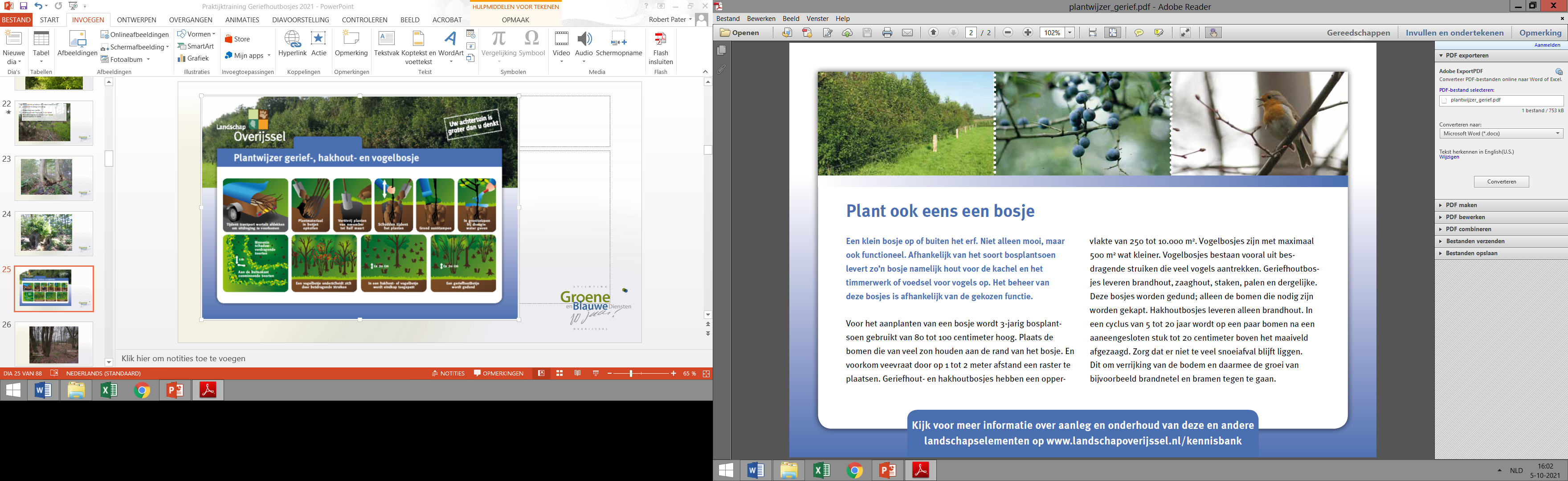 Bestrijding ongewenste soorten
Wanneer kan een soort ongewenst zijn?

Wanneer het ten koste gaat van de soorten diversiteit vanwege het woekerend vermogen van de soort.
Wanneer het een geïntroduceerde soort betreft.
Wanneer het ten koste gaat van de streekeigen identiteit.

Geïntroduceerde soorten.
Amerikaanse vogelkers
Acacia
Noorse en gewone esdoorn
Sparren

Inheemse woekeraar
Ratelpopulier
Bestrijding
Vormen van bestrijding
Handmatig  uittrekken met wortel
Machinaal uittrekken met wortel
Afzagen en de stobbe afdekken met een plag
Ringen
Doorplanten concurrerende schaduwsoorten 
Als bovenstaande niet werkt doordat de soort sterk gaat woekeren als laatste redmiddel zolang de wetgeving dit toe staat. 
Afzagen en insmeren stobbe met een selectief chemisch bestrijdingsmiddel
Bladbehandeling ( chemische bestrijding)
Amerikaanse vogelkers (prunus serotina)
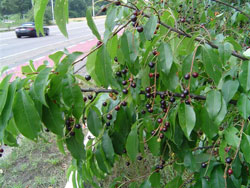 Kenmerken

Bladeren: 
breed lancetvormige, 5 tot 12 cm lange leerachtige bladeren   

Bloemen:
 De 0,5 tot 1 cm grote bloemen groeien in trossen.   

Vruchten: bolvormige bessen worden tot ongeveer 1 cm groot. 

Stam en takken: Een welriekende bast
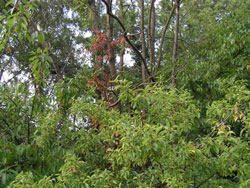 Bestrijdingsmethoden
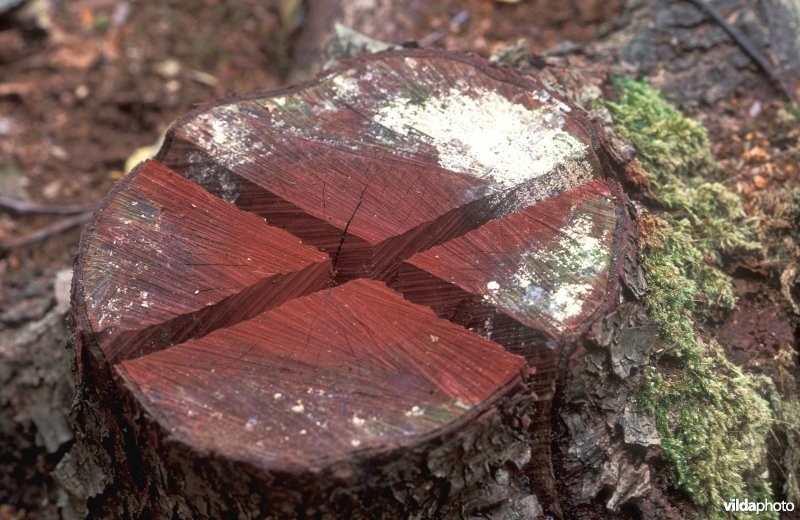 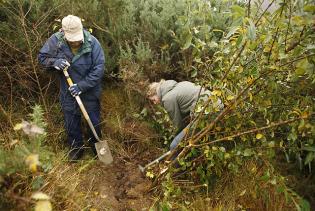 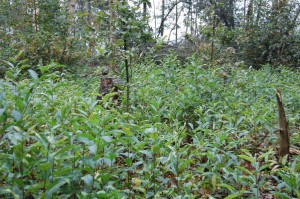 Praktijkvoorbeelden rondgang buiten
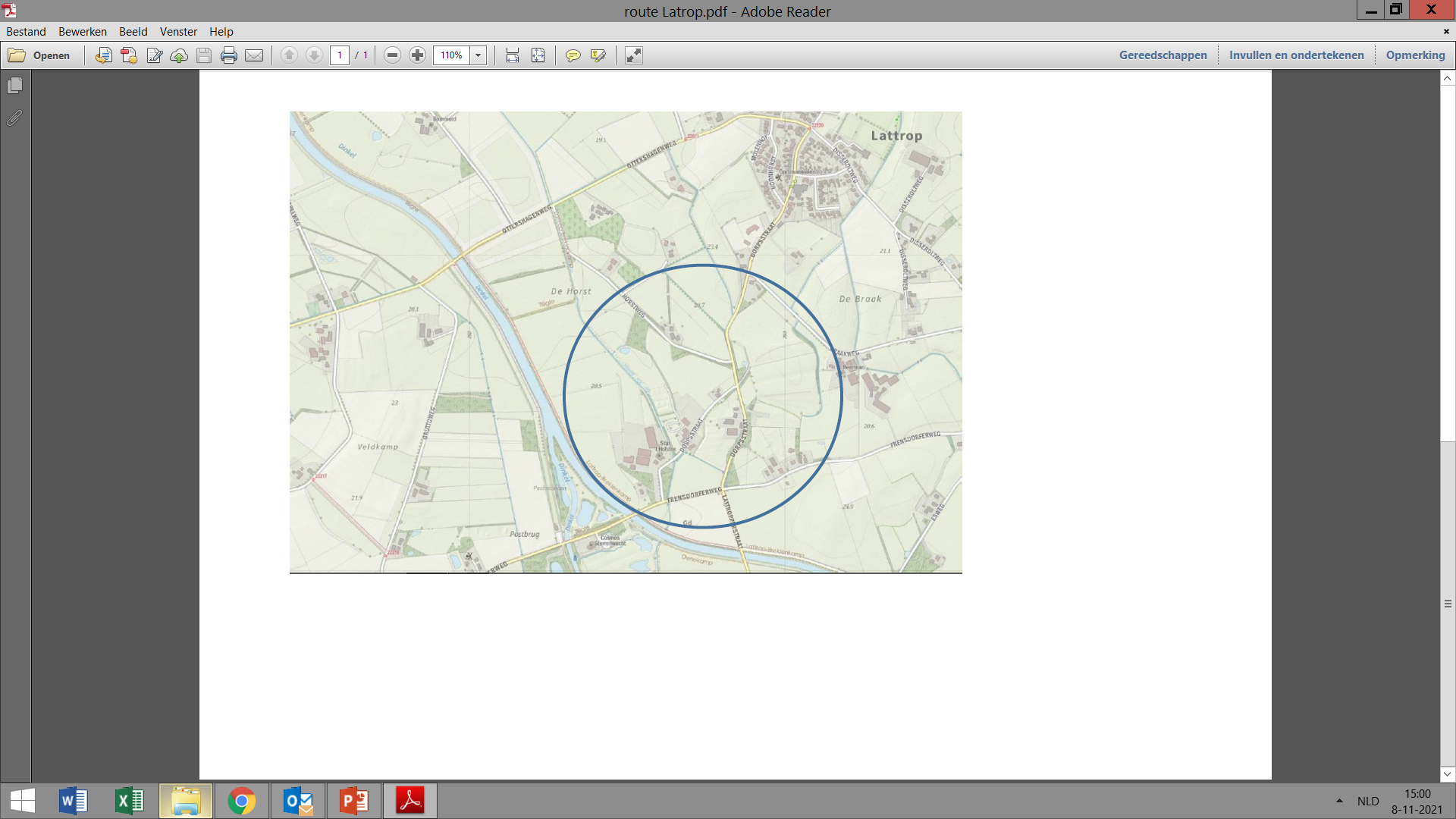 De praktijk buitengedeelte
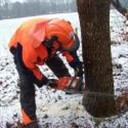 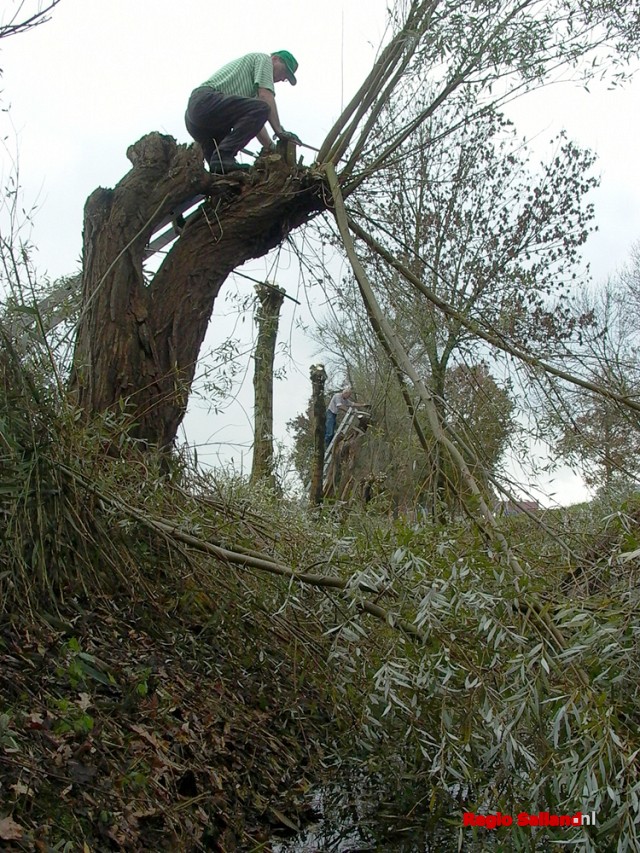 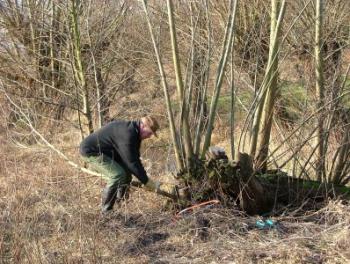 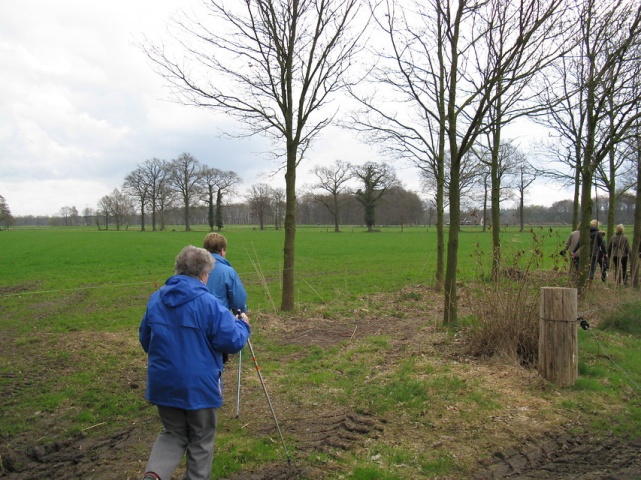 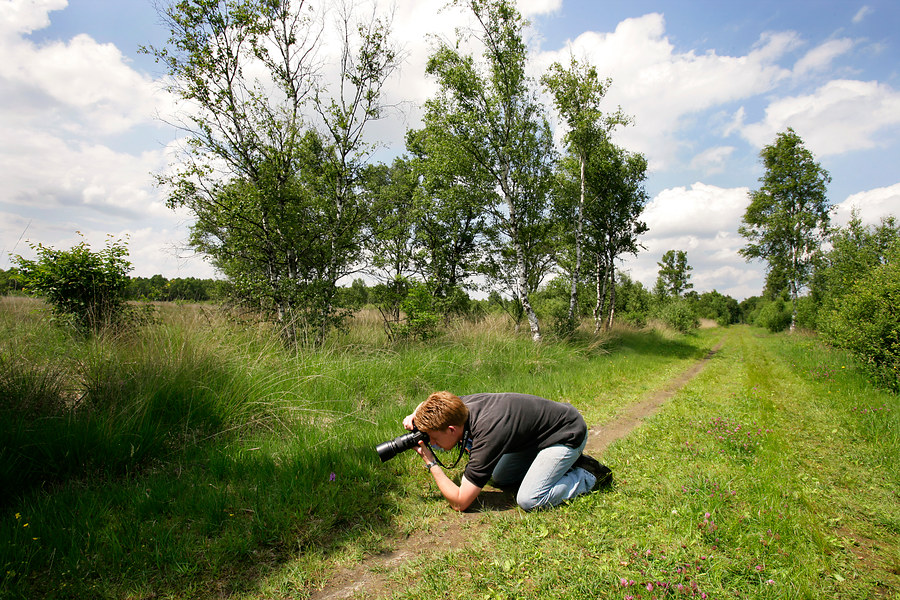 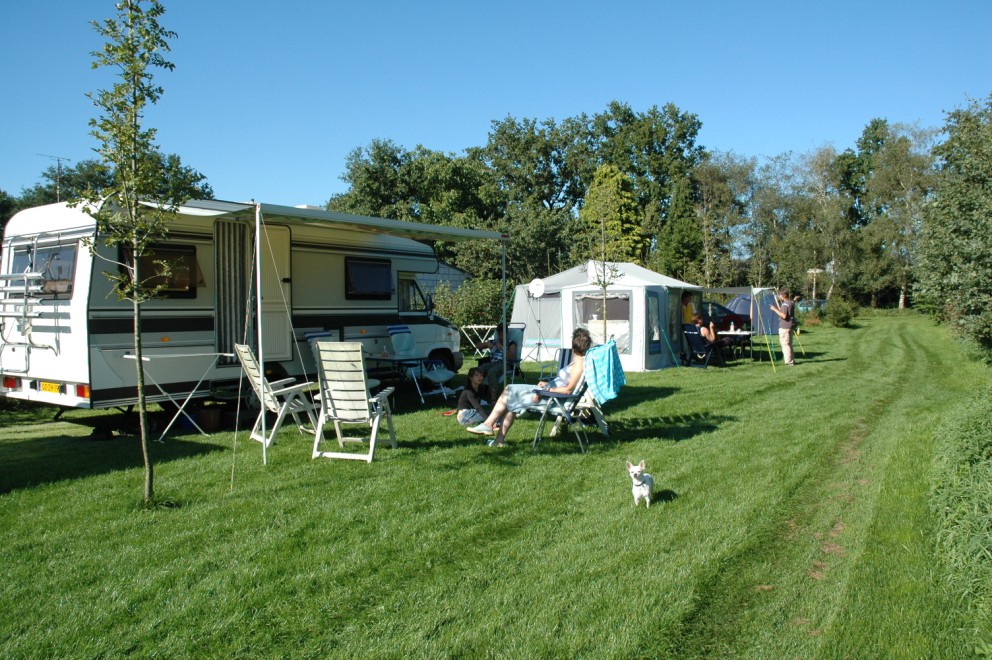 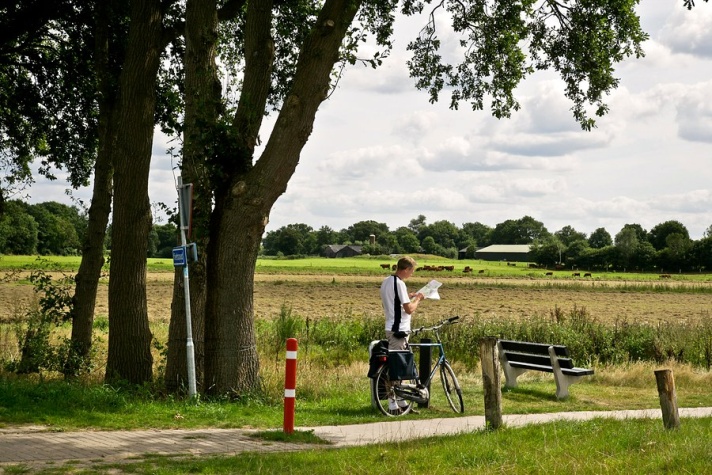 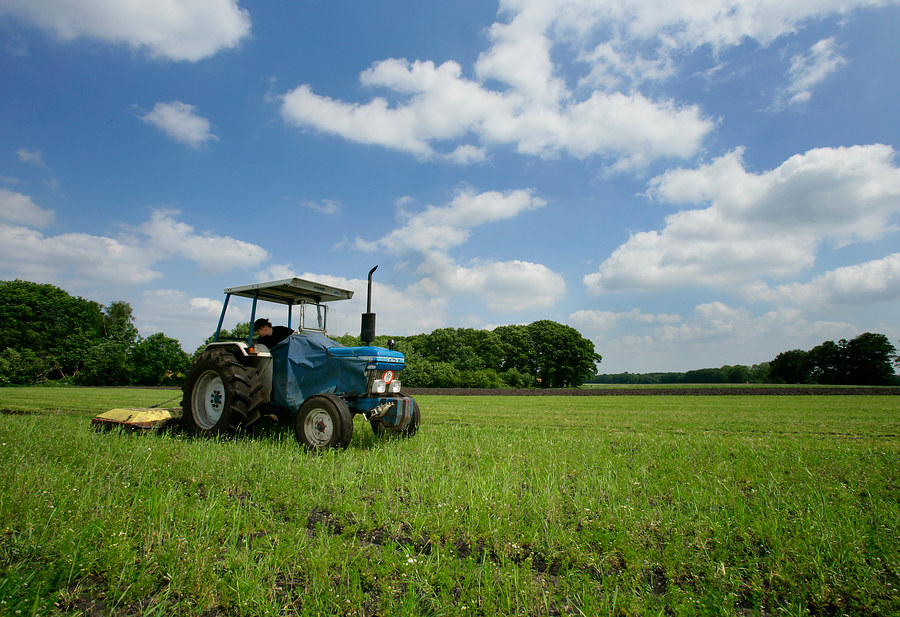 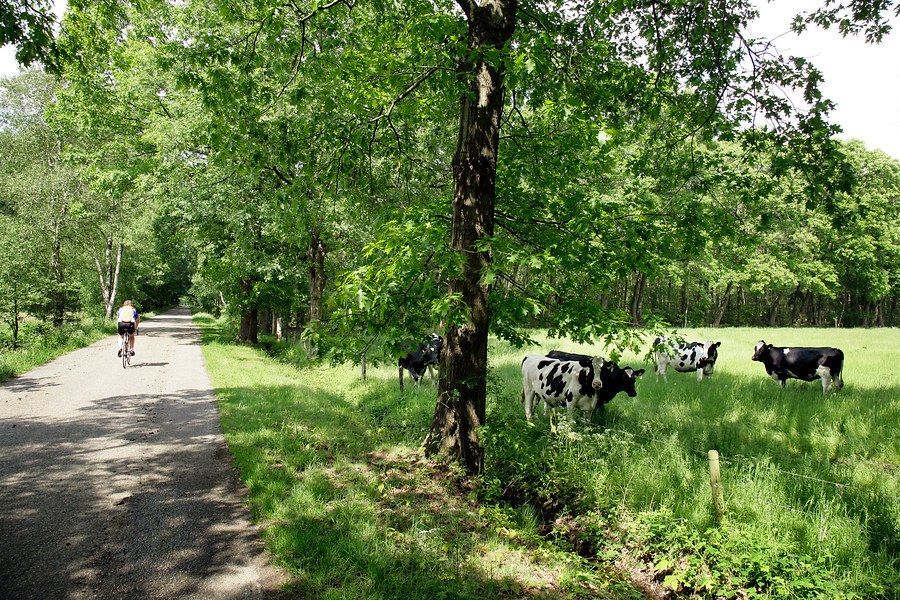 Landschapsbeheer Staphorst
39
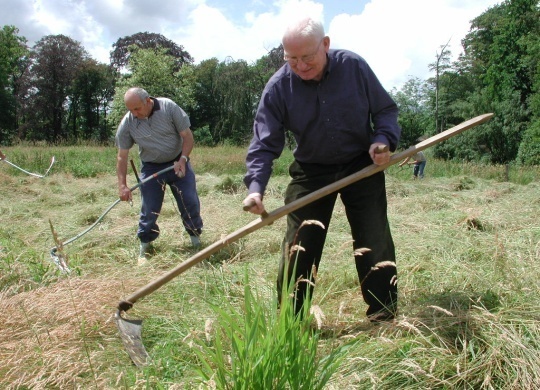 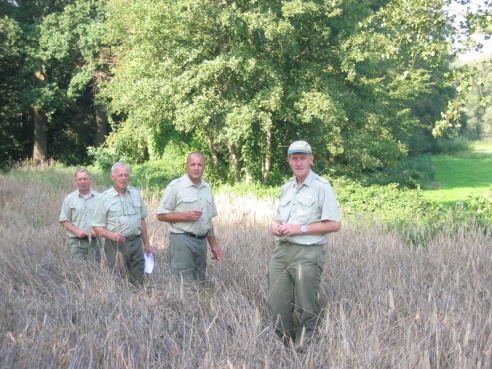 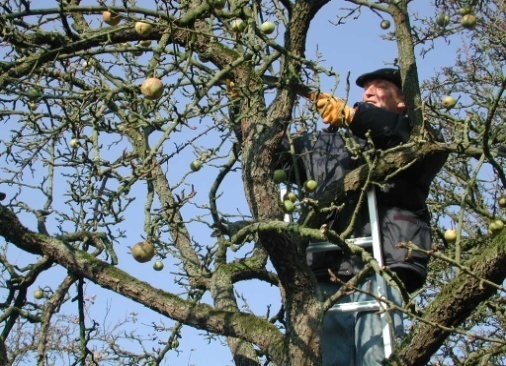 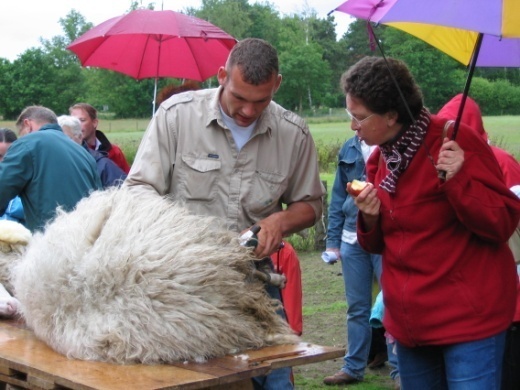 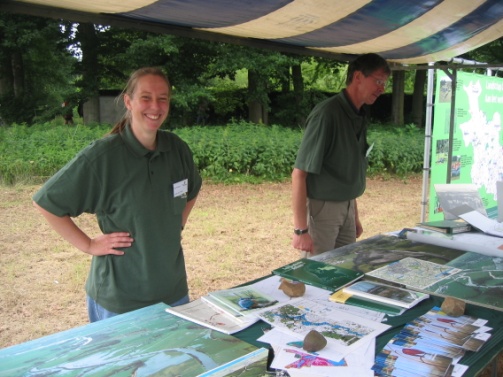 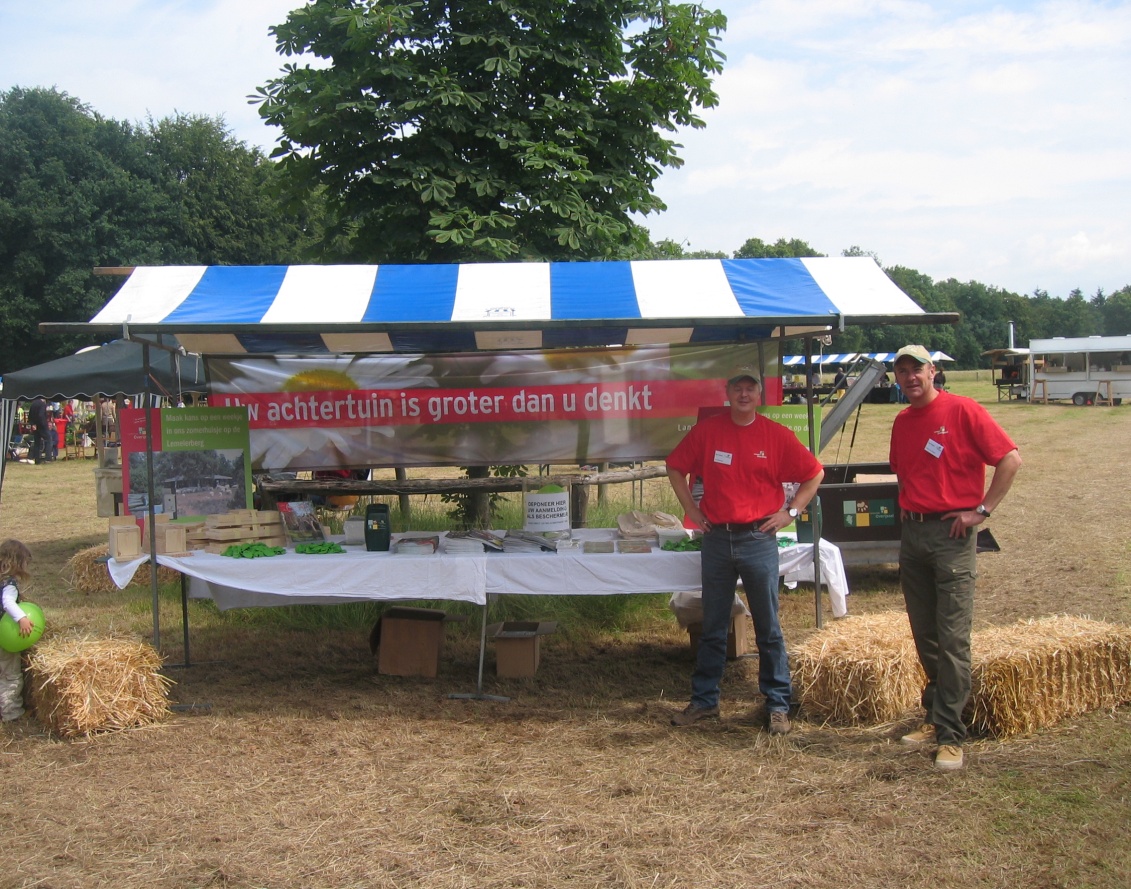 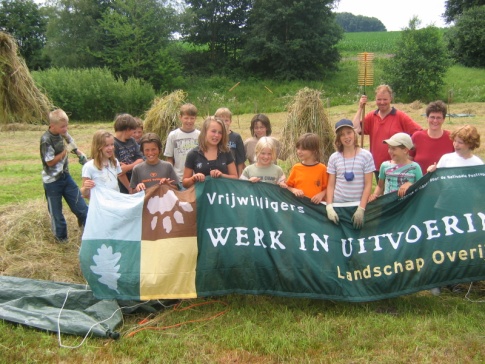 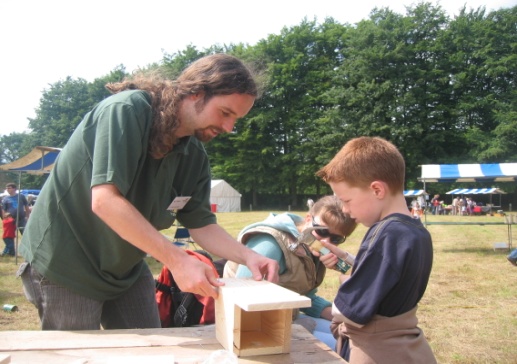 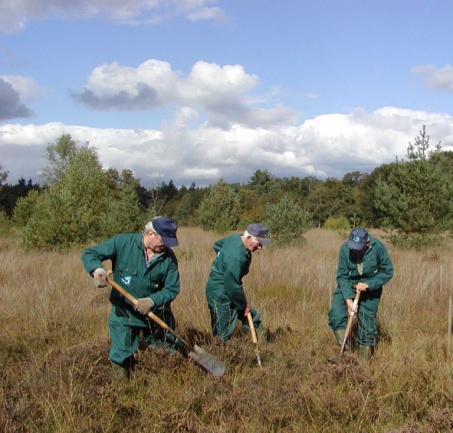 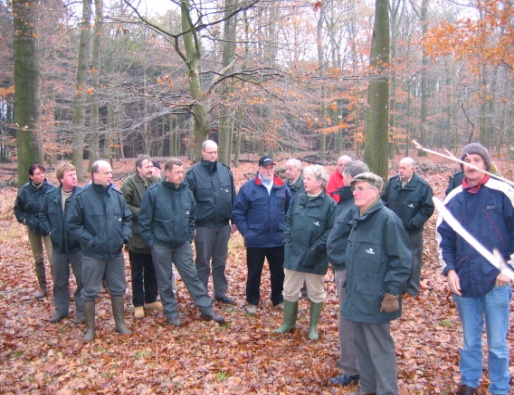 Bedankt!
Meer info? www.sgbdo.nl